Library Academic Support
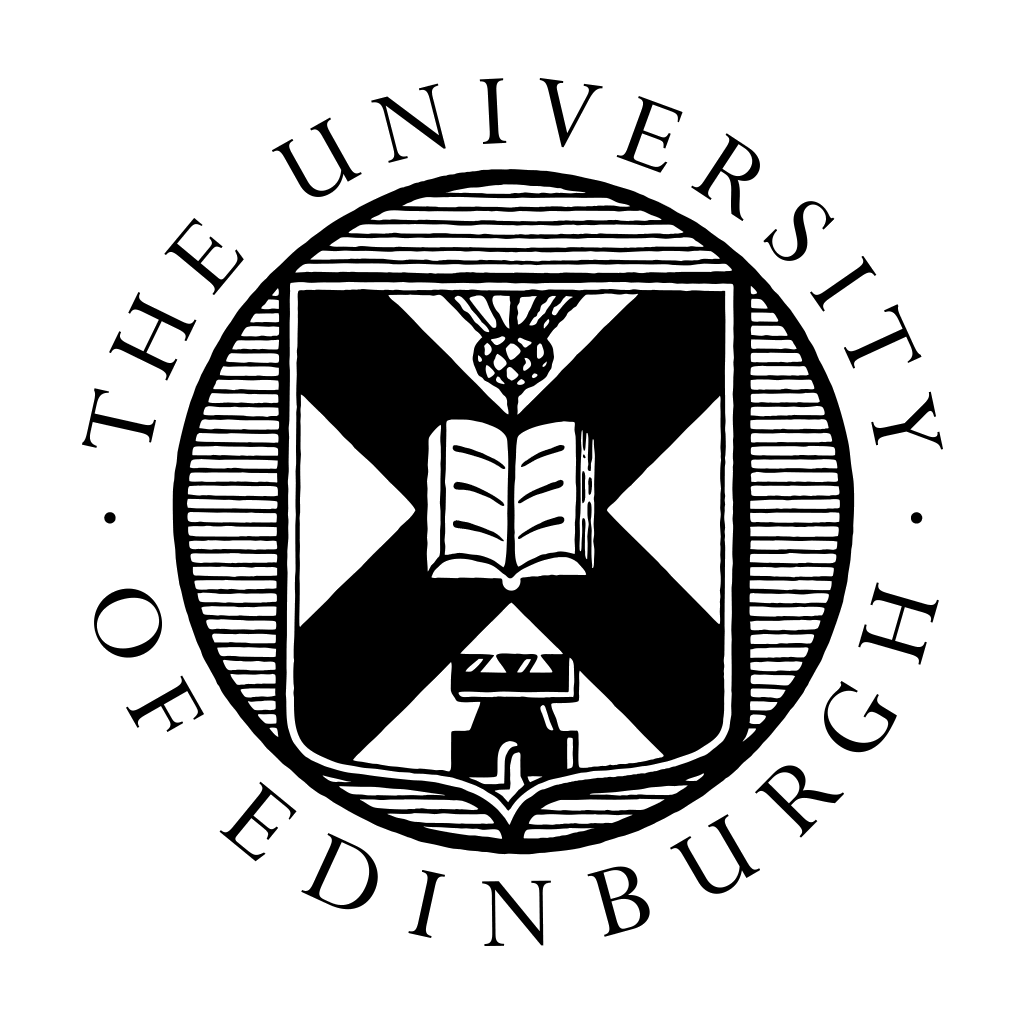 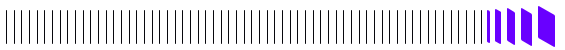 Helping you get the best from the Library, its collections, resources and services
Library Bitesize

Citation metrics:
what do numbers tell you about research?
Rowena Stewart
(she/her)rowena.stewart@ed.ac.ukAcademic Support Librarian
This presentation:
http://www.docs.is.ed.ac.uk/docs/Libraries/Presentations/LibraryBitesizeCitationMetrics.pptx
May23
1
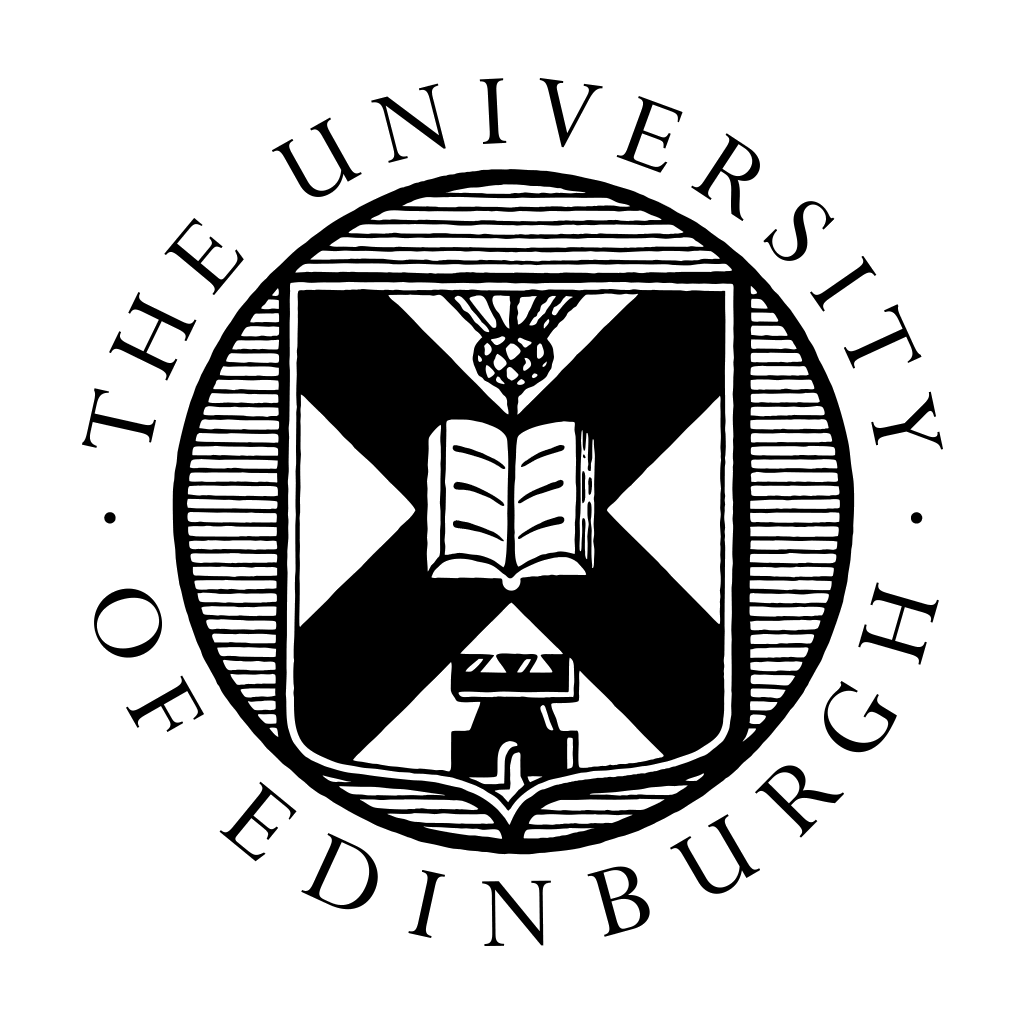 Library Academic Support Team
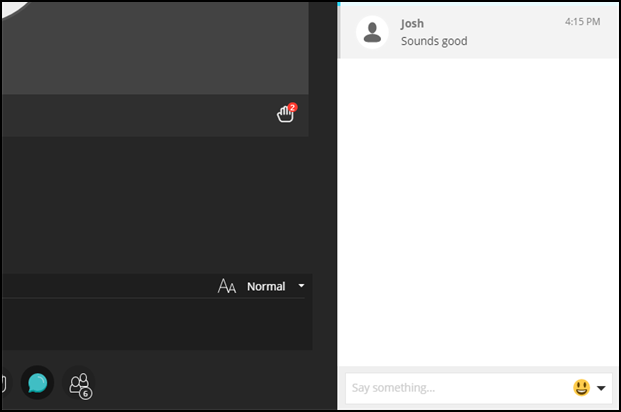 Audio check
Please use the “Text chat area” to say whether or not you can hear me talking.
2
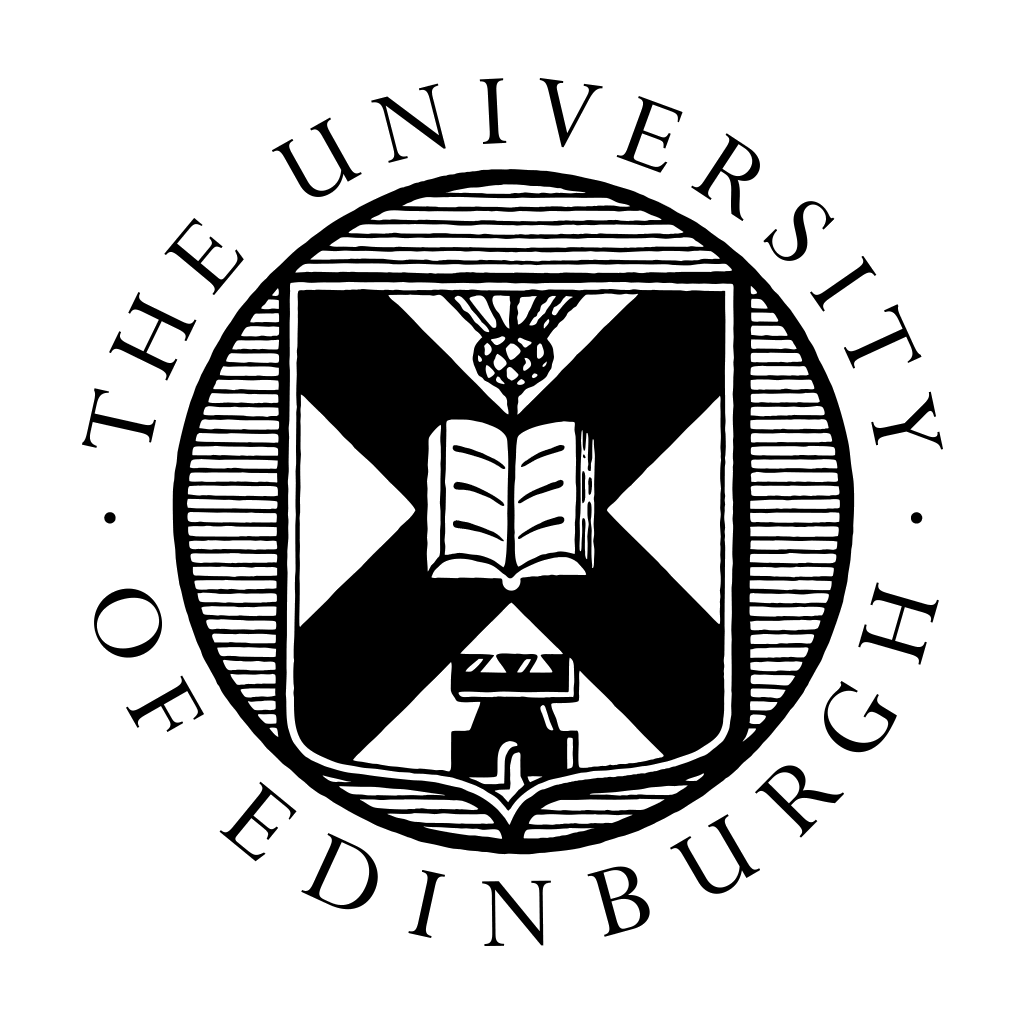 Library Academic Support Team
Learning outcomes and objectives
Know:
Where to find citation metrics.
How they can be used in literature searching – “Snowballing”
How they may inform decisions on where to publish.
Where to find Journal Impact Factors.
Sources of help on research assessment - re-use and impact
3
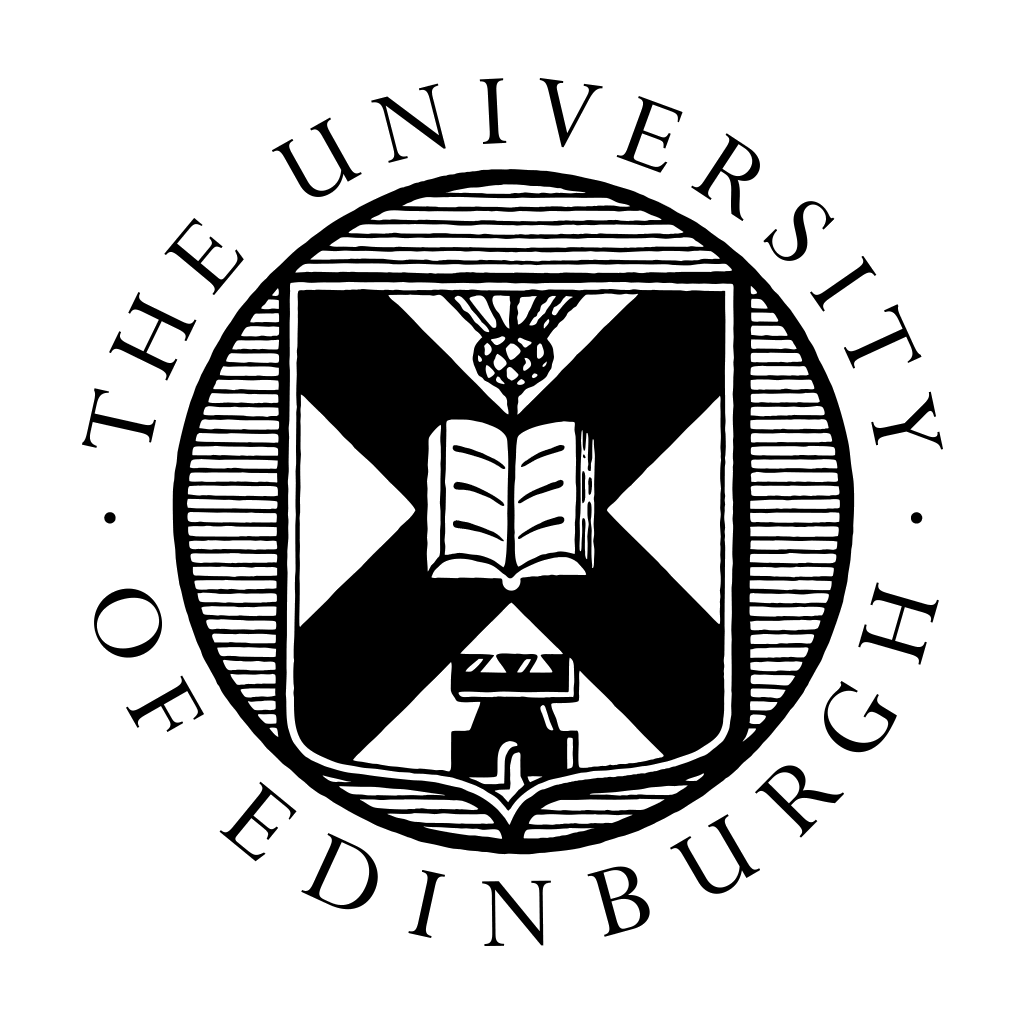 Library Academic Support Team
Citation Metrics
Citation metrics are a measure of article, or research publication, (re-)use. 

They can be used for “snowballing”.

They can be used in research(er) quality assessment.
!  95%  ! 
Of what? 
What kind of Who? 
How many?
How was that measured? When?
They are statistics...

…and should be interpreted within the contexts they were calculated.
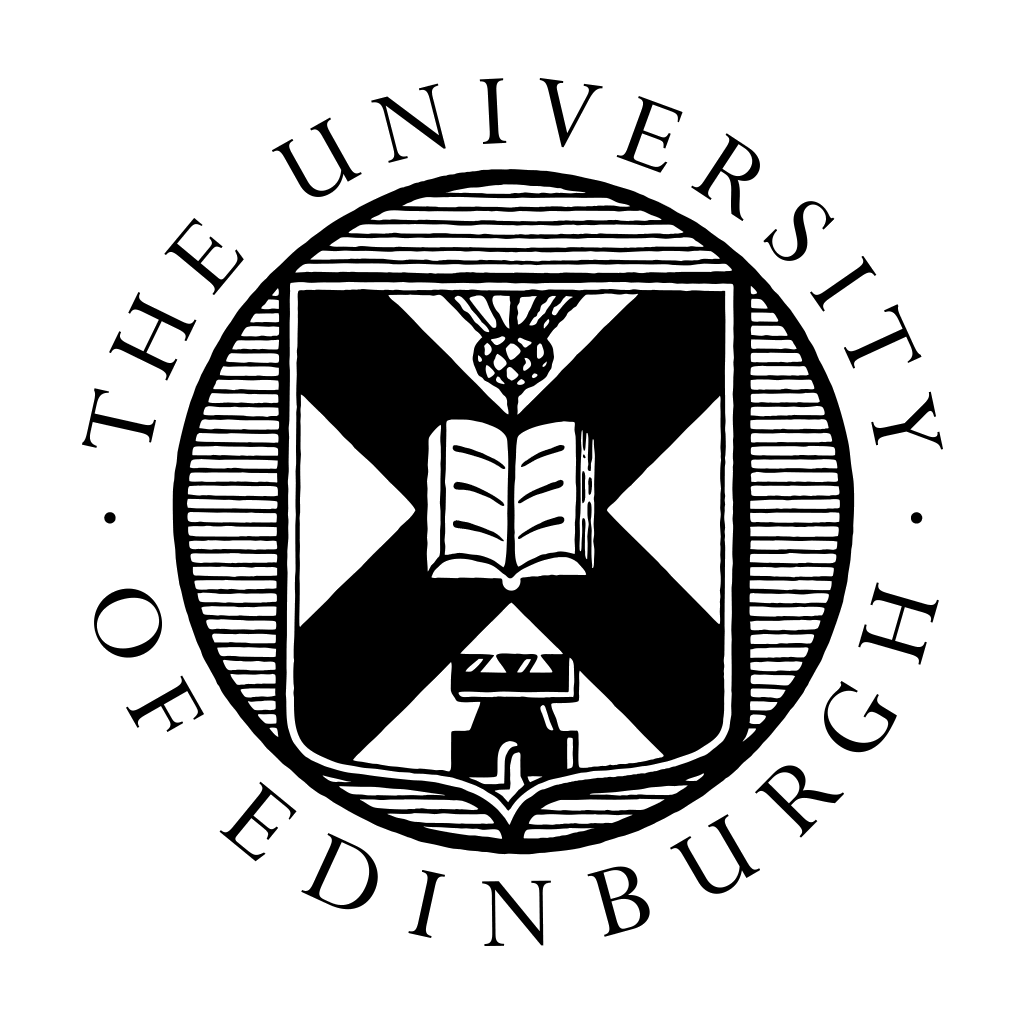 Library Academic Support Team
Apostrophe ‘metrics
Altmetrics: “…altmetrics will track impact outside the academy, impact of influential but uncited work, and impact from sources that aren’t peer-reviewed”
Priem, J., Taraborelli, D., Groth, P., Neylon, C. (2010) Altmetrics: A manifesto. 
http://altmetrics.org/manifesto
Bibliometrics: The branch of library science concerned with the application of mathematical and statistical analysis to bibliography; the statistical analysis of books, articles, or other publications. 
Oxford English Dictionary 
https://discovered.ed.ac.uk/permalink/f/gfso8q/44UOE_ALMA51137288330002466
Scientometrics: The branch of information science concerned with the application of bibliometrics to the study of the spread of scientific ideas; the bibliometric analysis of science.
Oxford English Dictionary 
https://discovered.ed.ac.uk/permalink/f/gfso8q/44UOE_ALMA51137288330002466
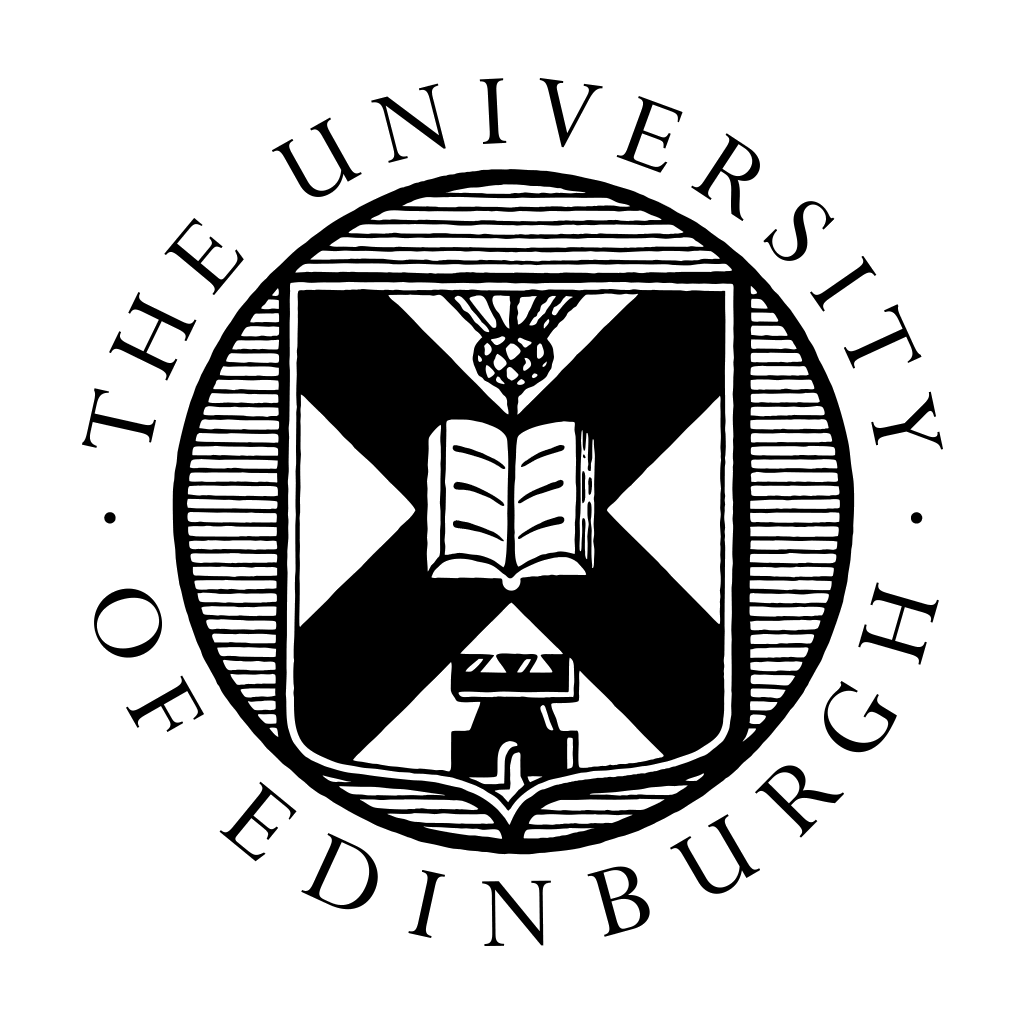 Library Academic Support Team
Where are the numbers? - Snowballing
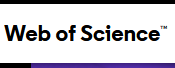 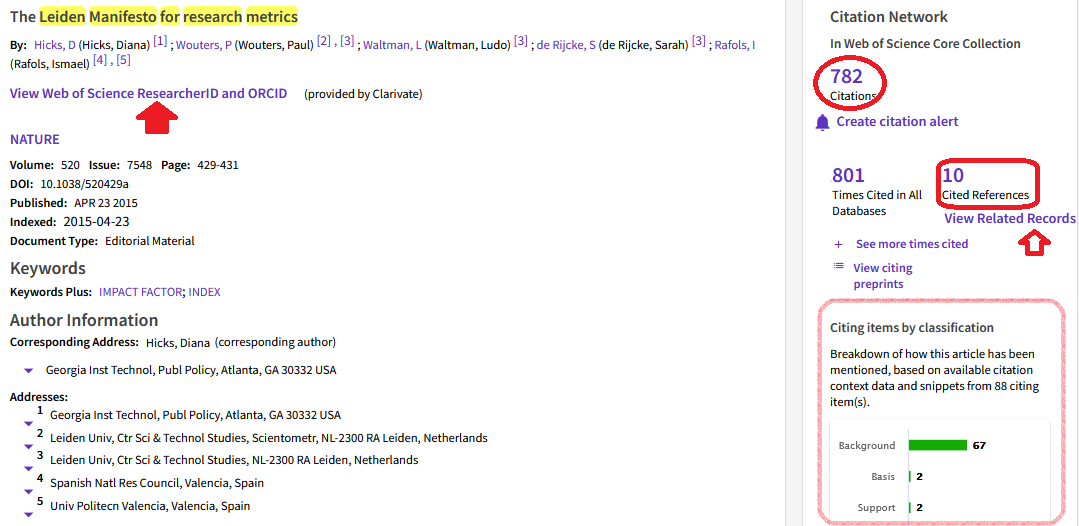 6
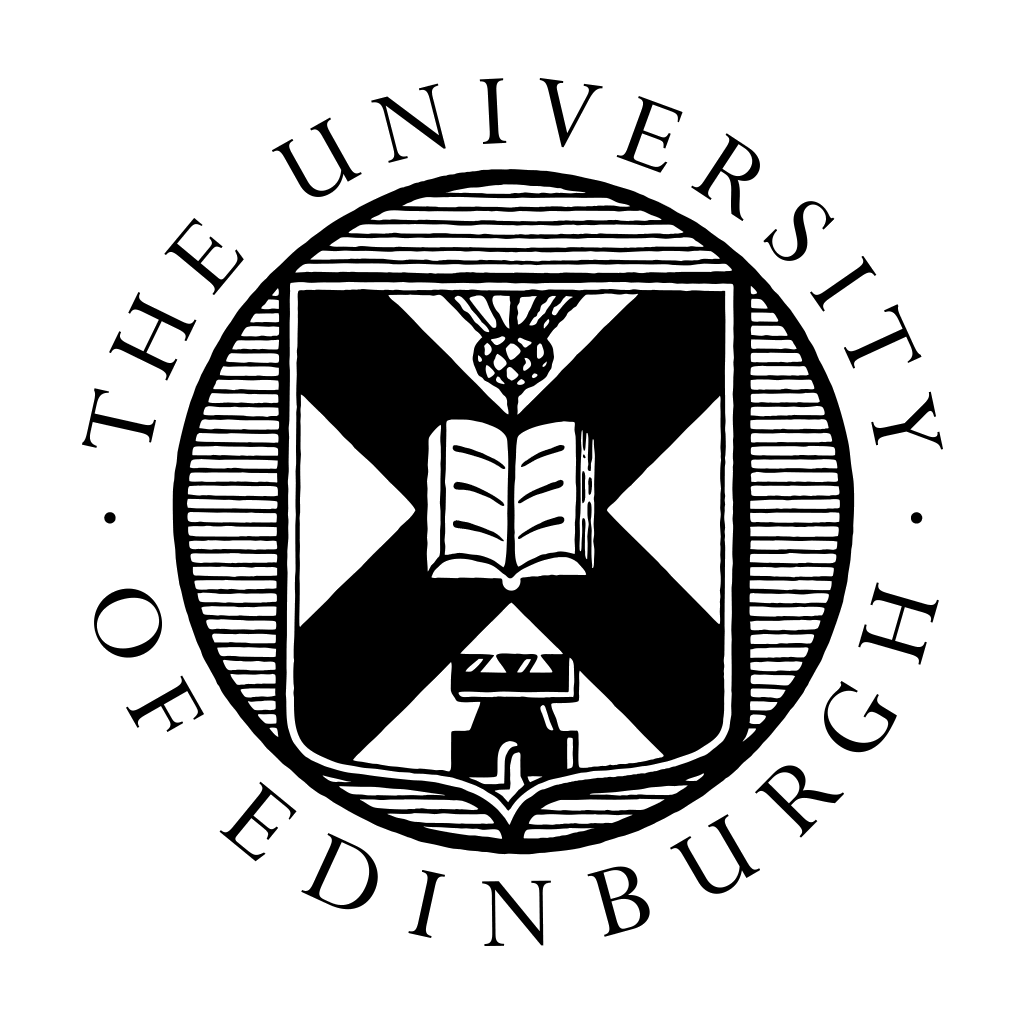 Library Academic Support Team
Where are the numbers? - Snowballing
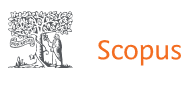 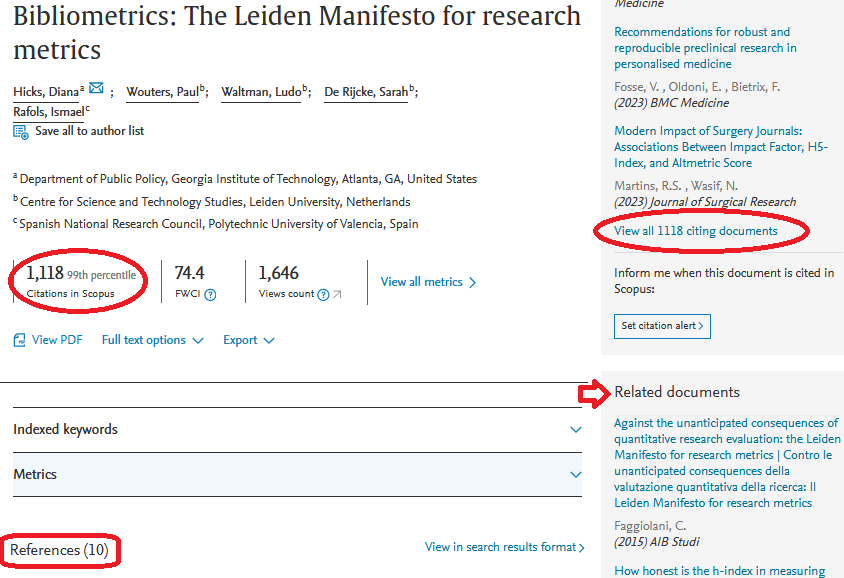 7
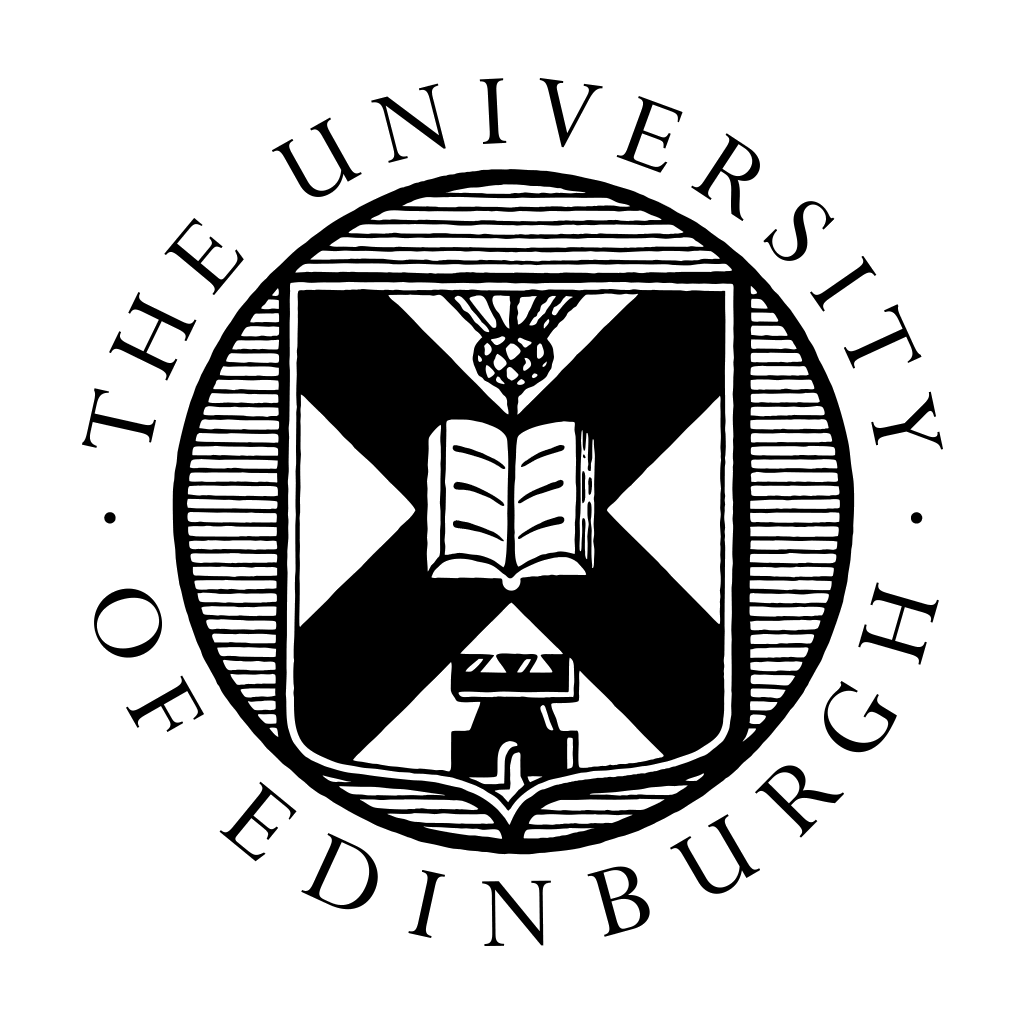 Library Academic Support Team
Where are the numbers? - Snowballing
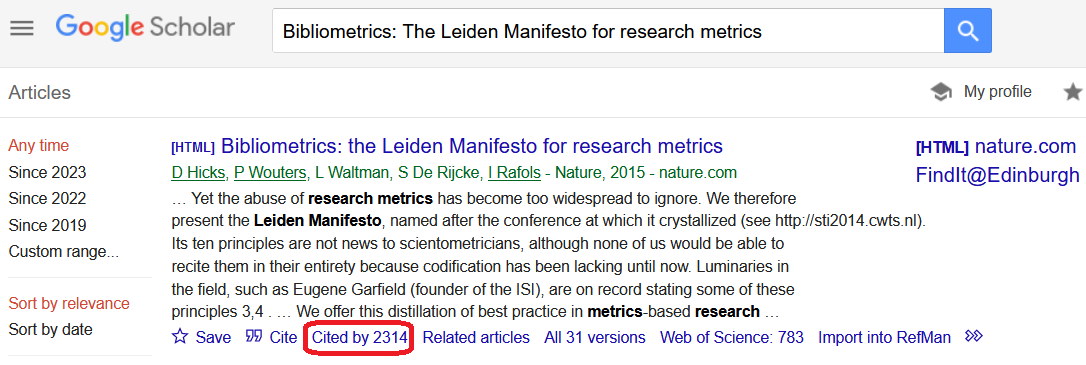 8
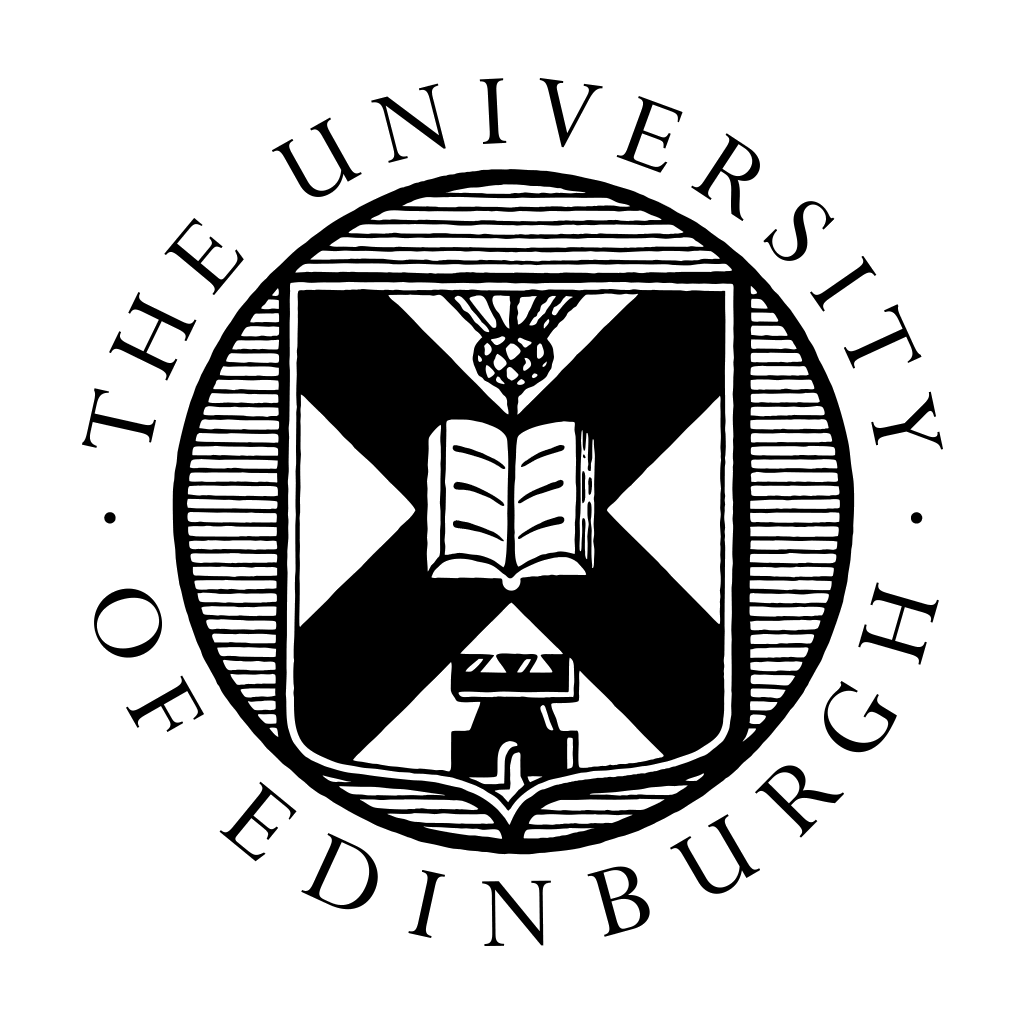 Library Academic Support Team
Using the Numbers - Snowballing
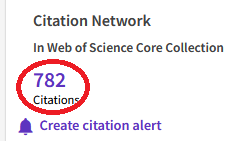 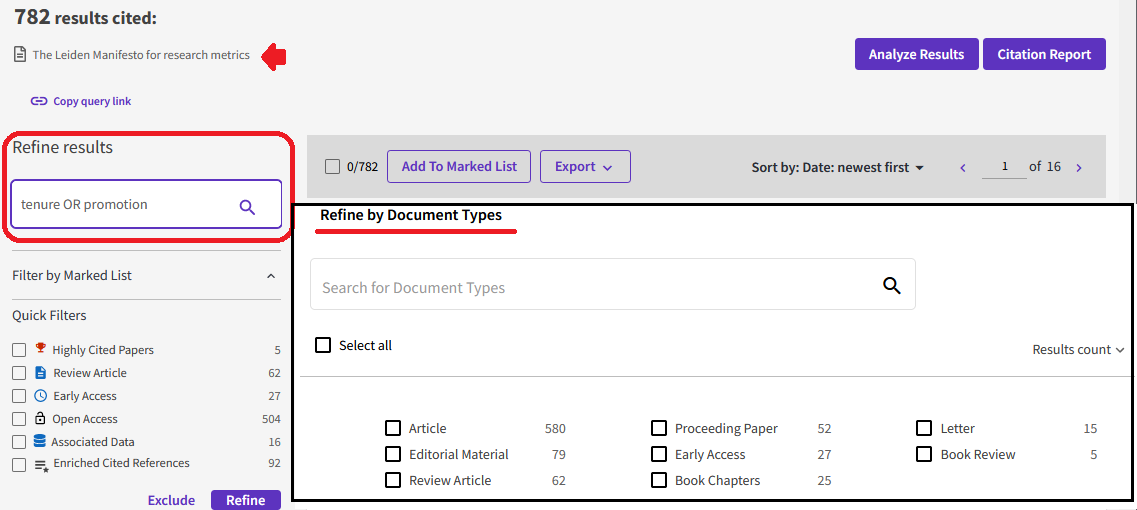 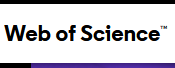 9
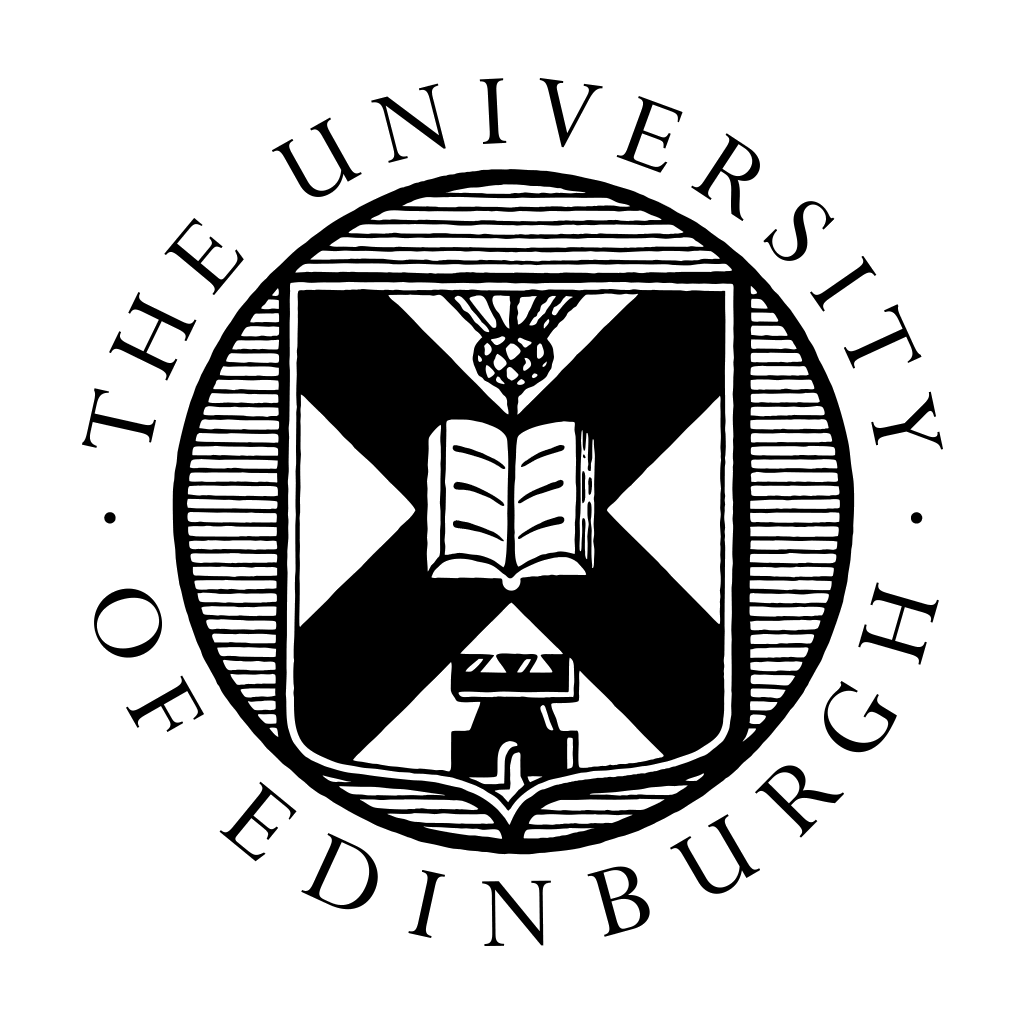 Library Academic Support Team
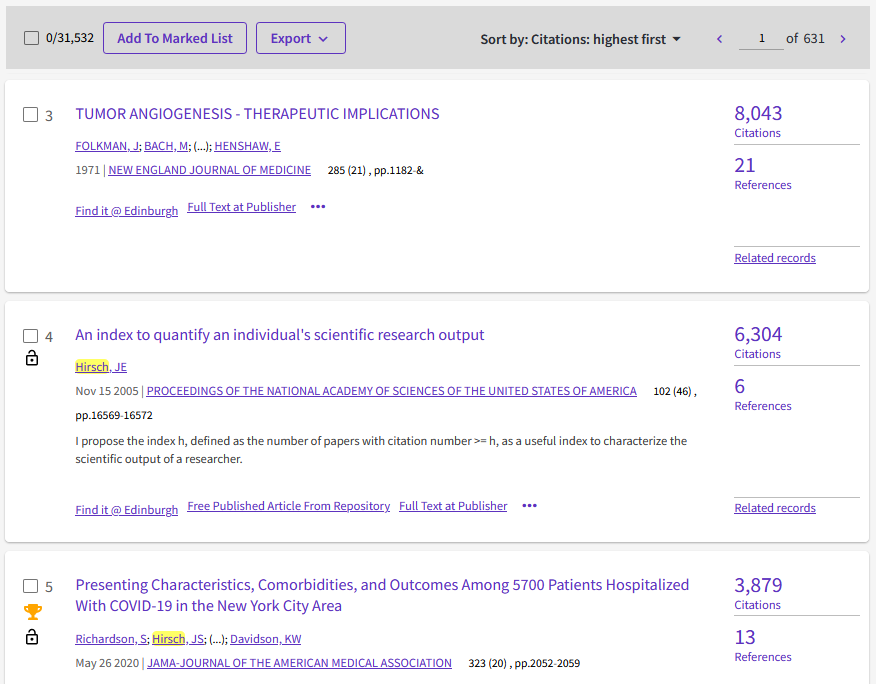 Using the numbers- Snowballing
There are other options, eg highest usage in last 180 days…
10
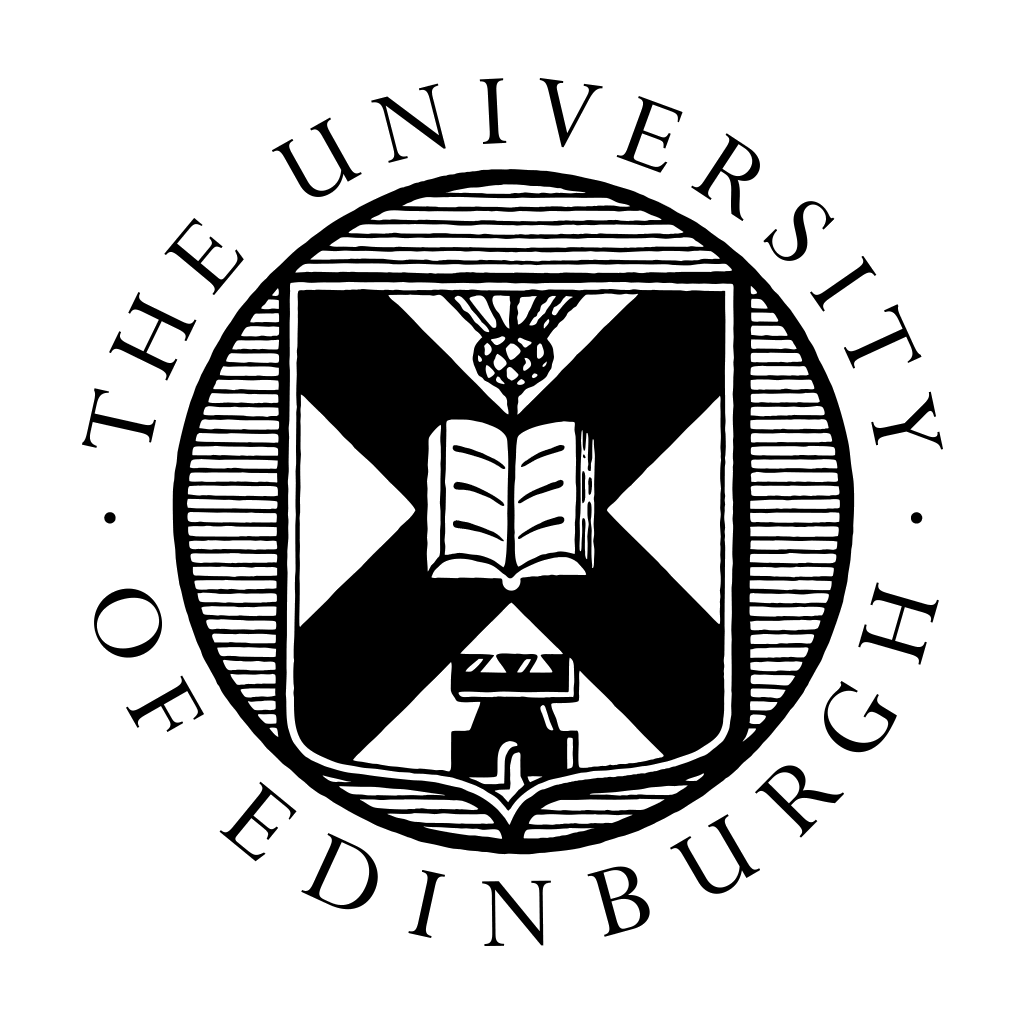 Library Academic Support Team
Using the numbers - Whom to read
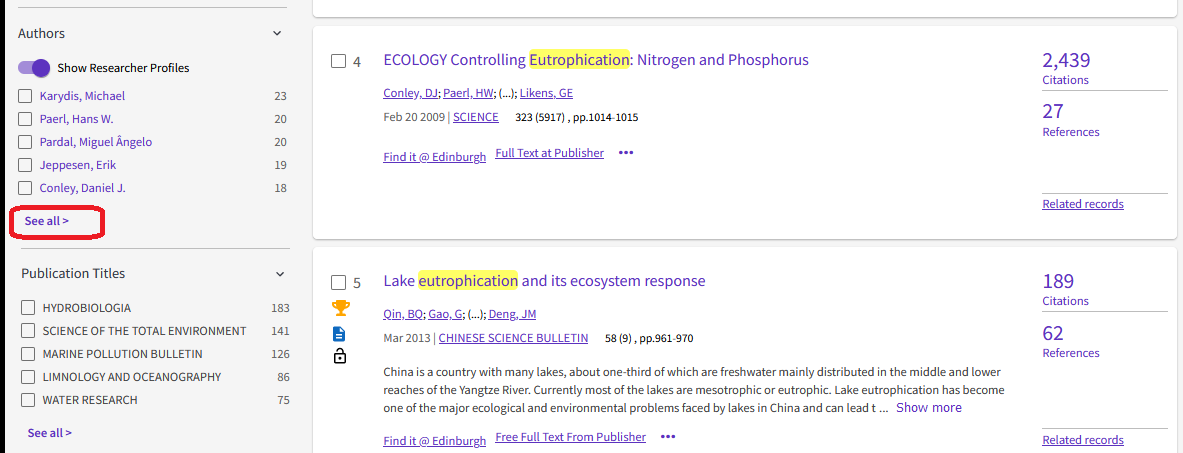 11
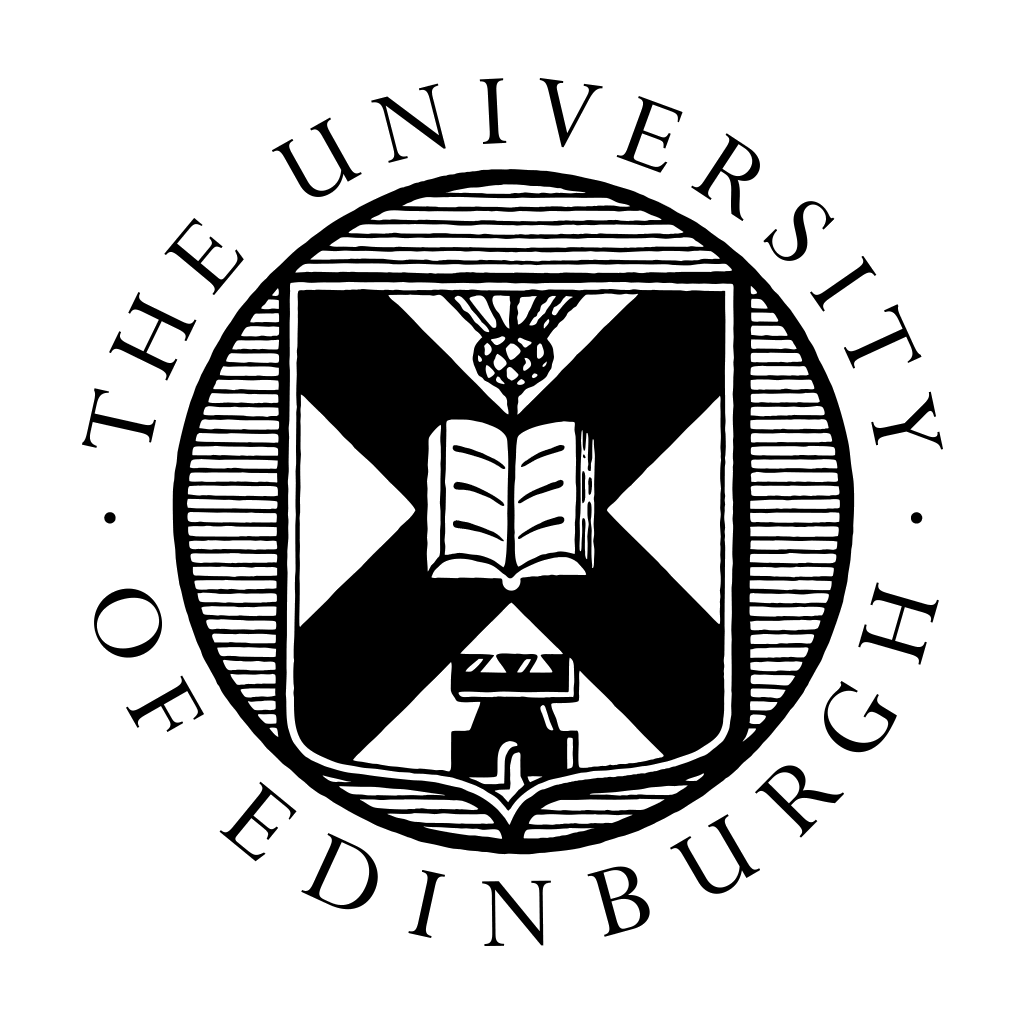 Library Academic Support Team
Retractions
People make mistakes
Some databases label retracted (or similar) publications.
Publishers will label articles they agree to withdraw
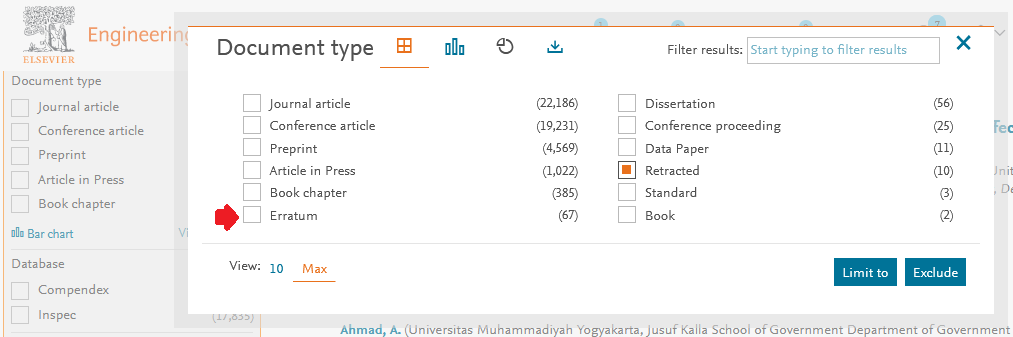 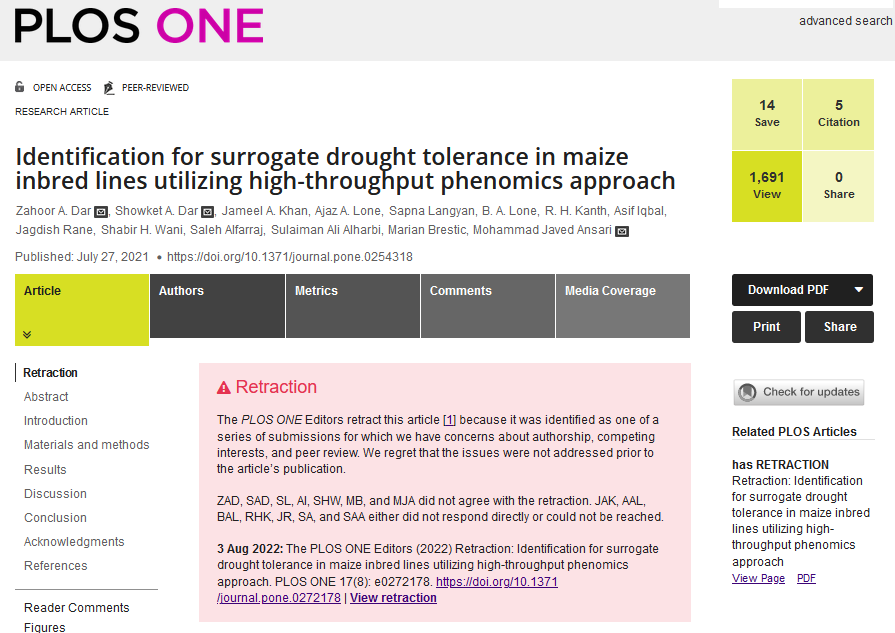 Correction
Expression of Concern
Item Withdrawal
Publication With Expression of Concern
Retracted Publication
Retraction
Withdrawn Publication
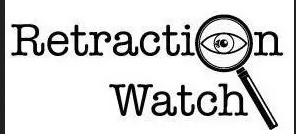 Retraction Watch Database
12
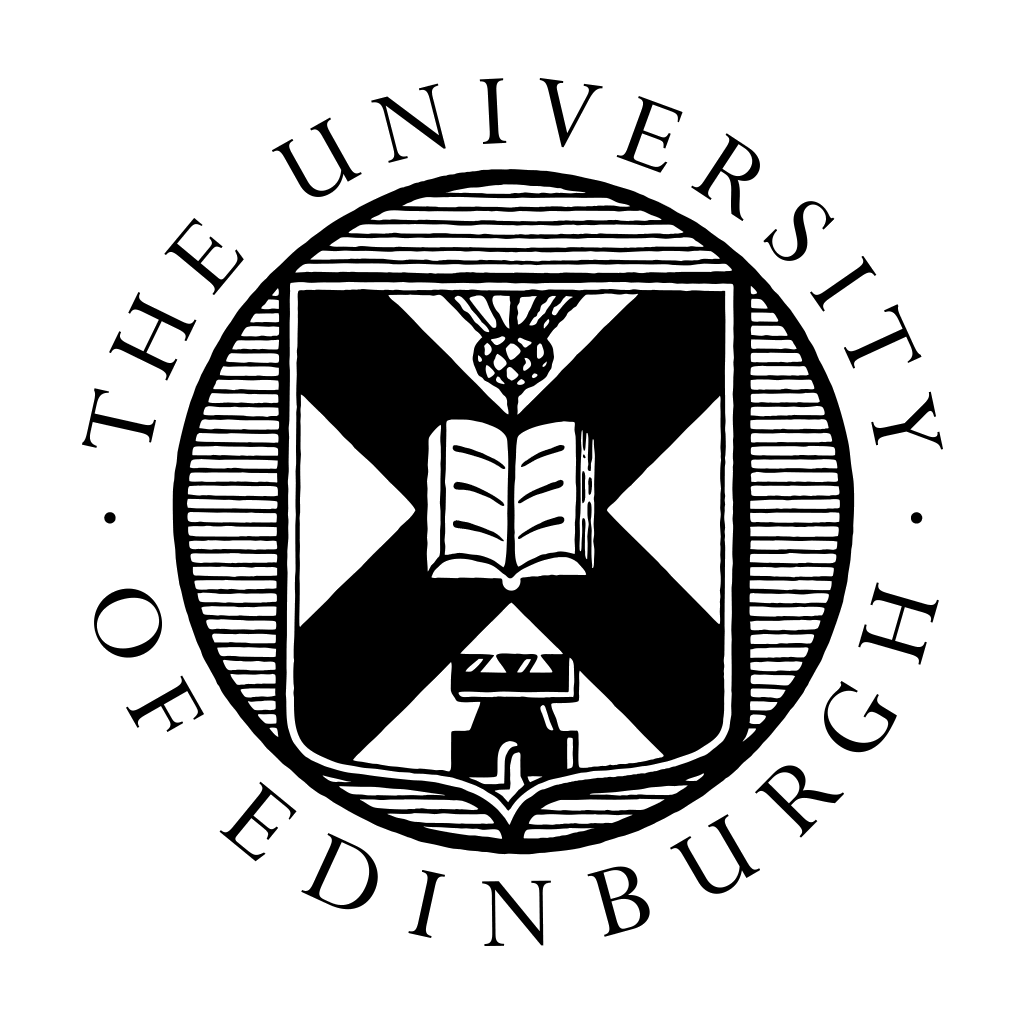 Library Academic Support Team
Using the numbers - Where to publish
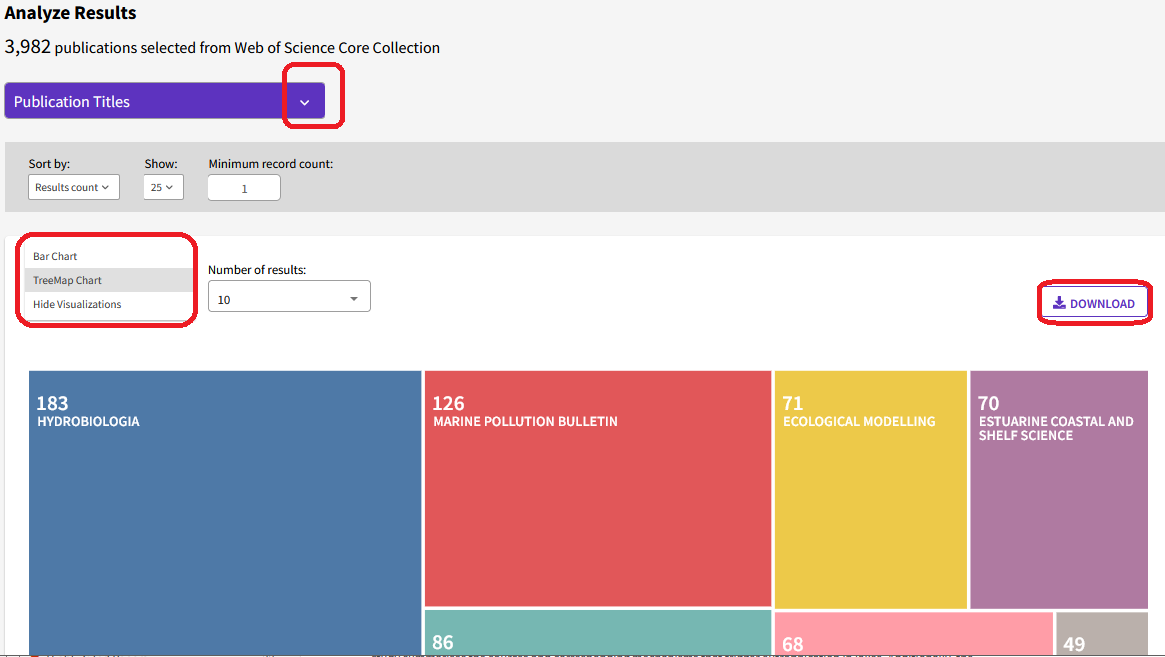 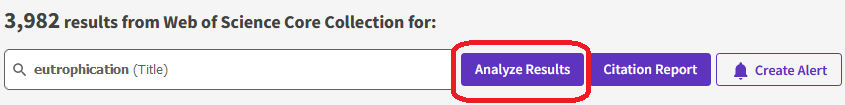 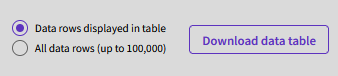 13
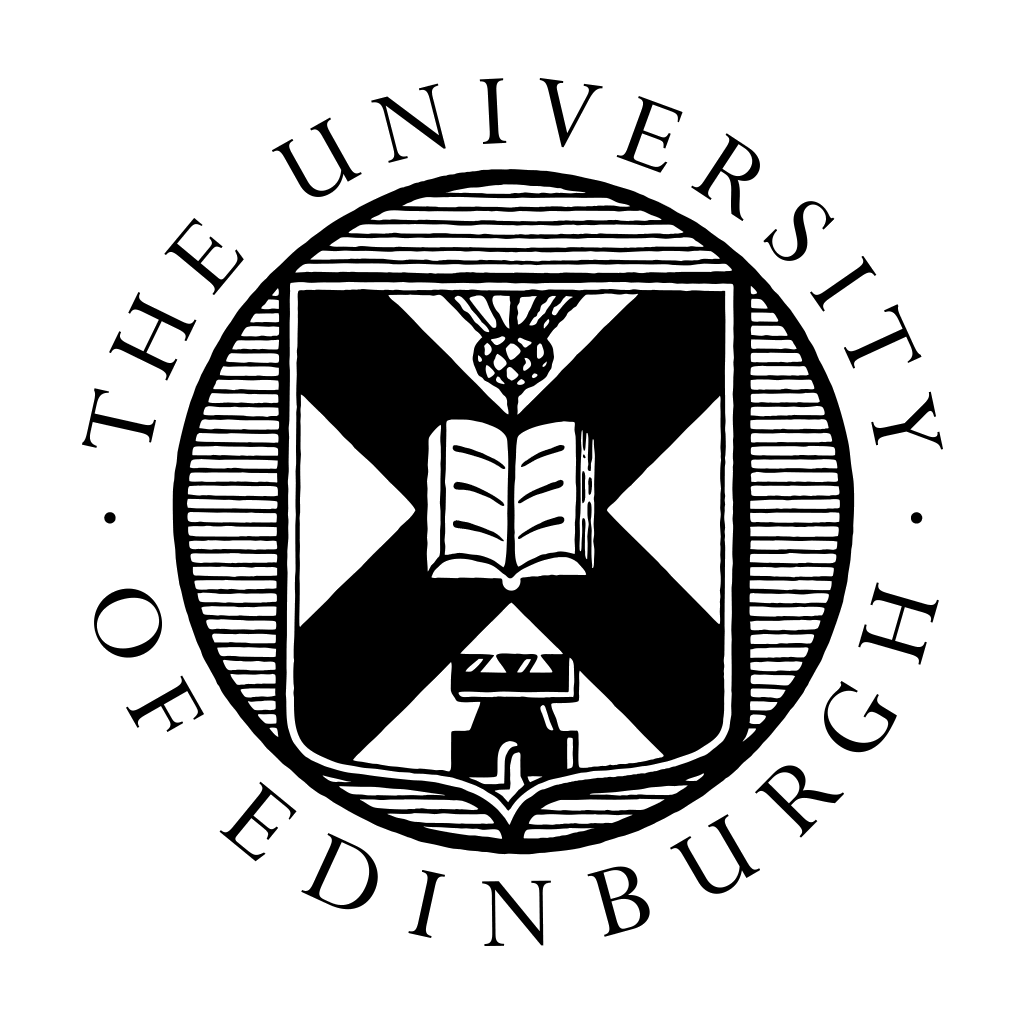 Library Academic Support Team
Where are the numbers? - Assessment
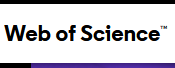 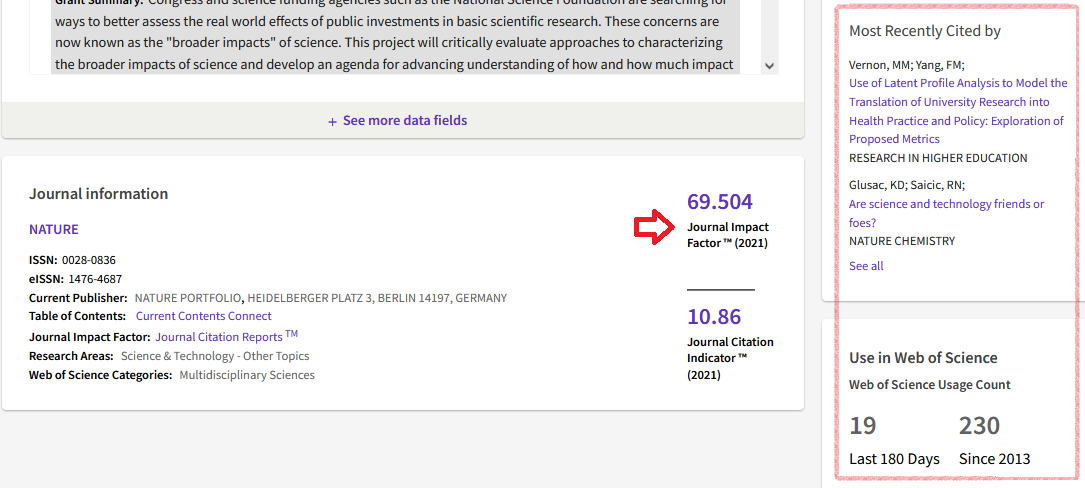 14
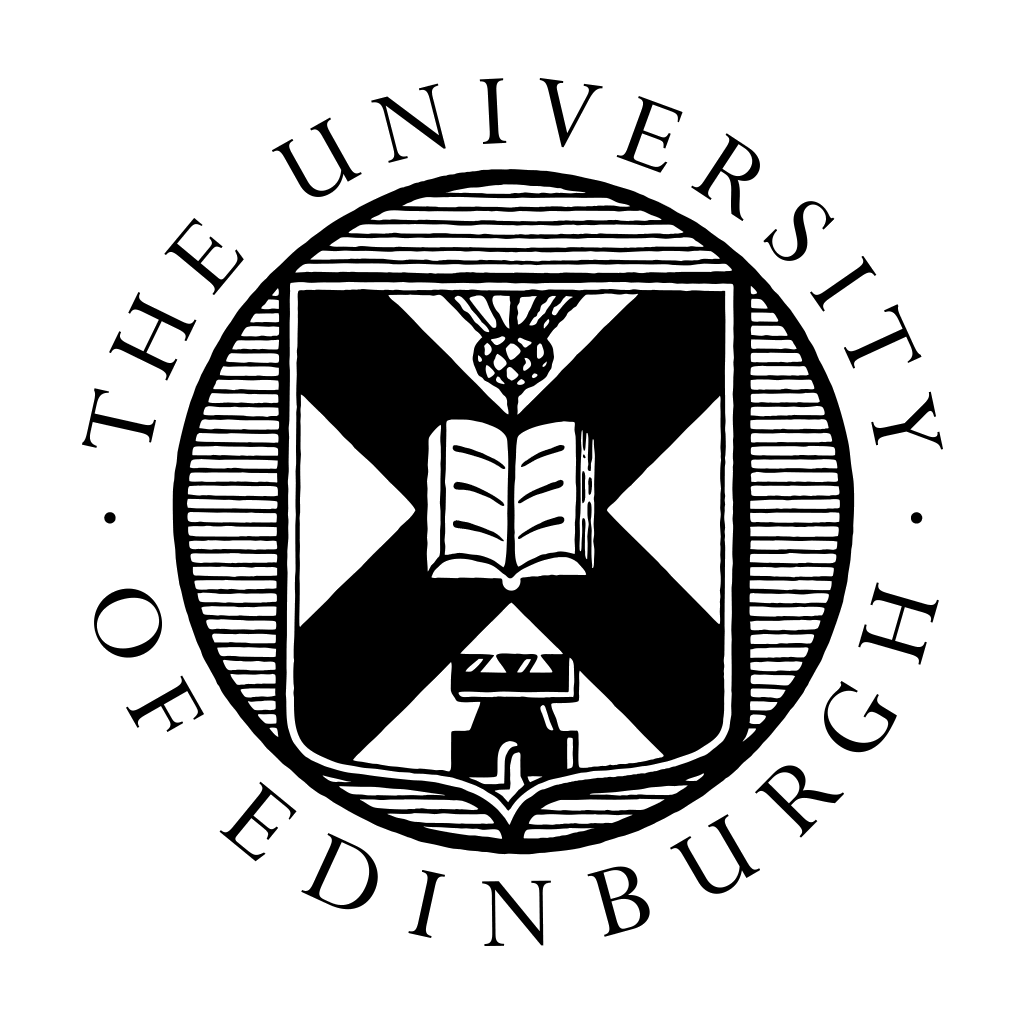 Library Academic Support Team
Journal Impact Factors
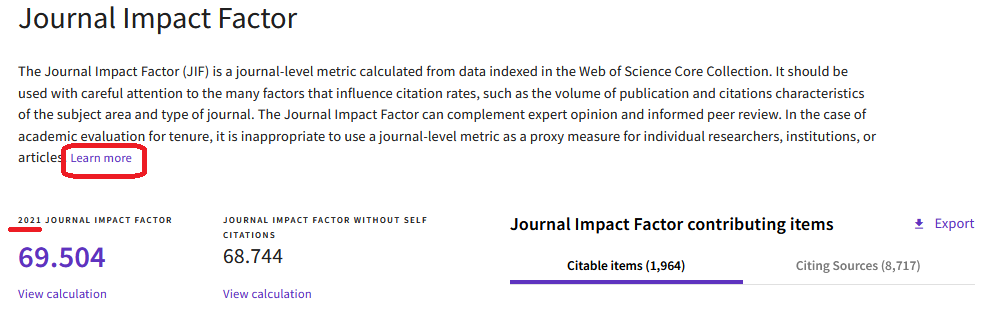 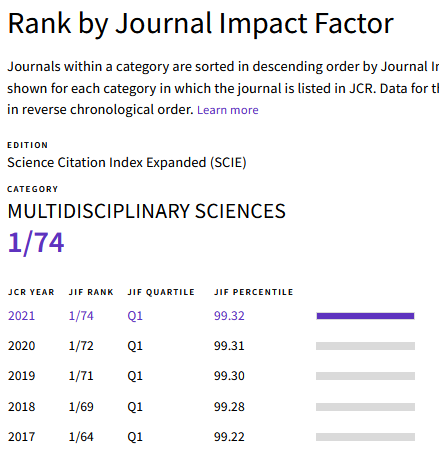 15
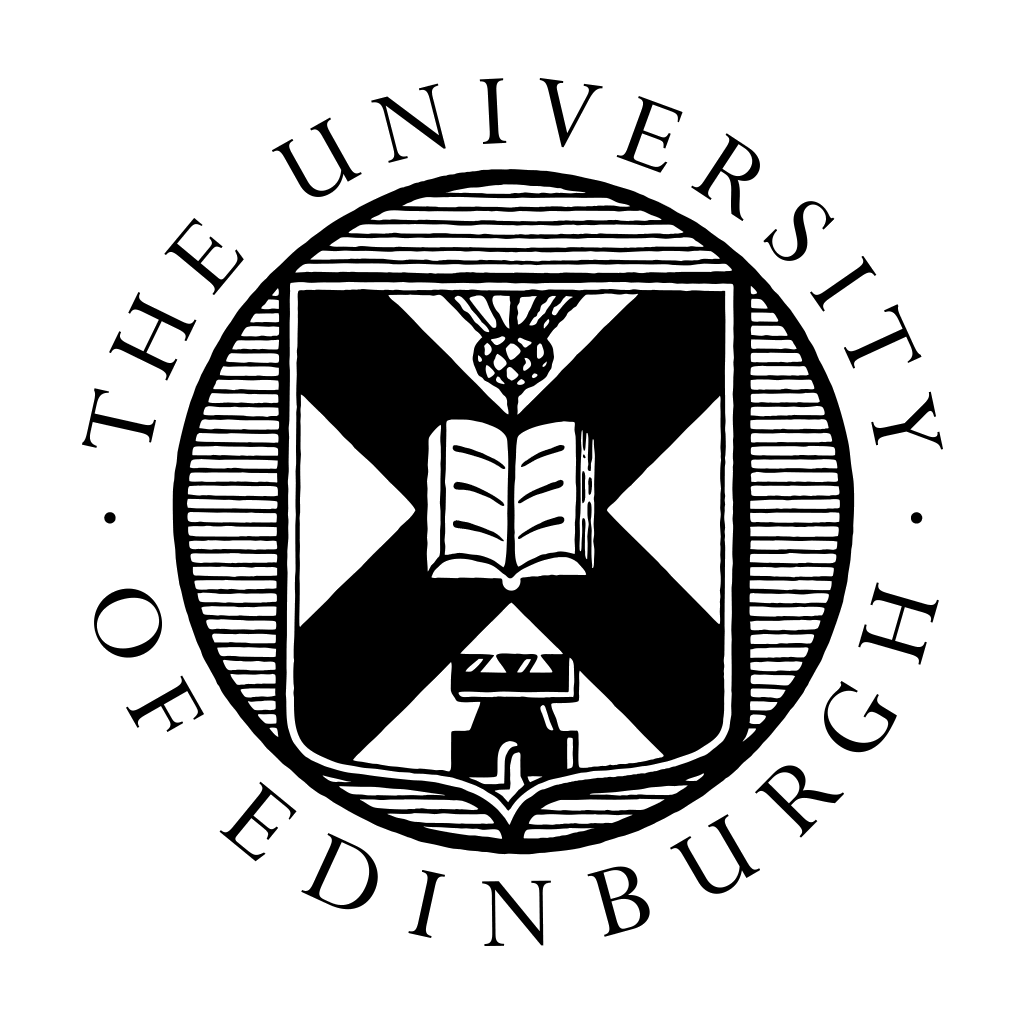 Library Academic Support Team
Journal Impact Factors
You can investigate journal rankings by Category
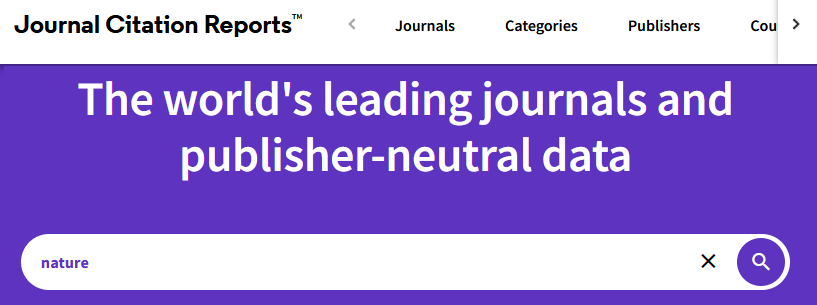 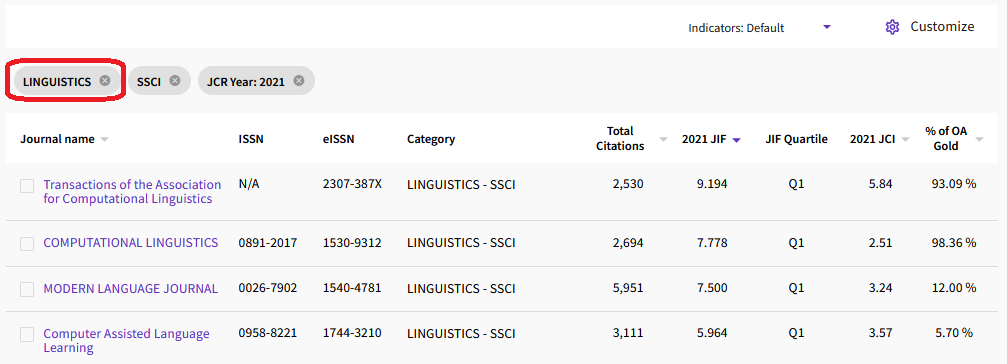 16
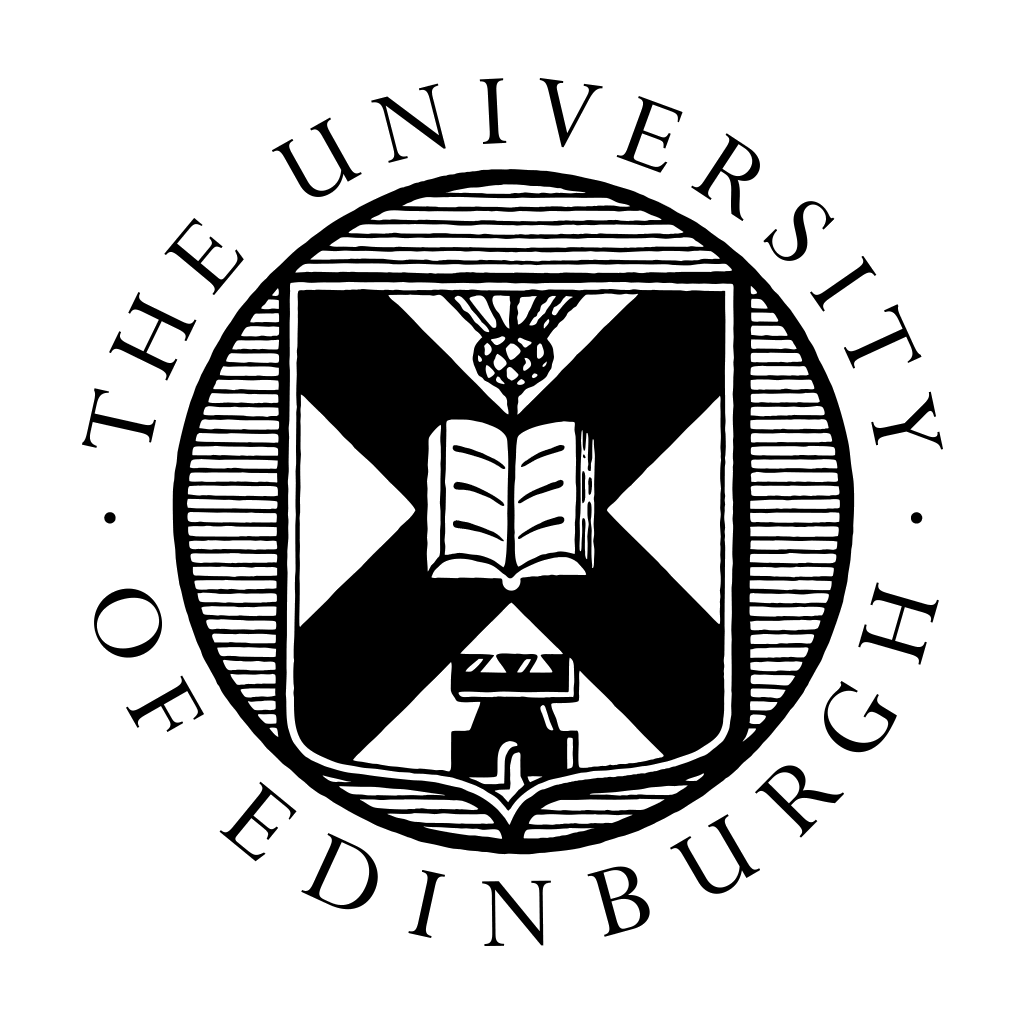 Library Academic Support Team
Predatory journals
There is money in publishing which means people attempt fraud and theft.
Retraction Watch: Hijacked Journal Checker

Hijacked journals mimic legitimate journals by adopting their titles, ISSNs, and other metadata…In rare instances, publishers will buy rights to a legitimate journal but continue the publication under considerably less stringent publishing protocols…(sometimes known as “cloned” journals).
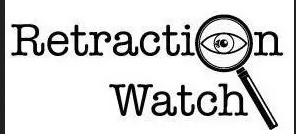 Predatory or bogus journals: Guidelines on how to spot and avoid predatory publications
17
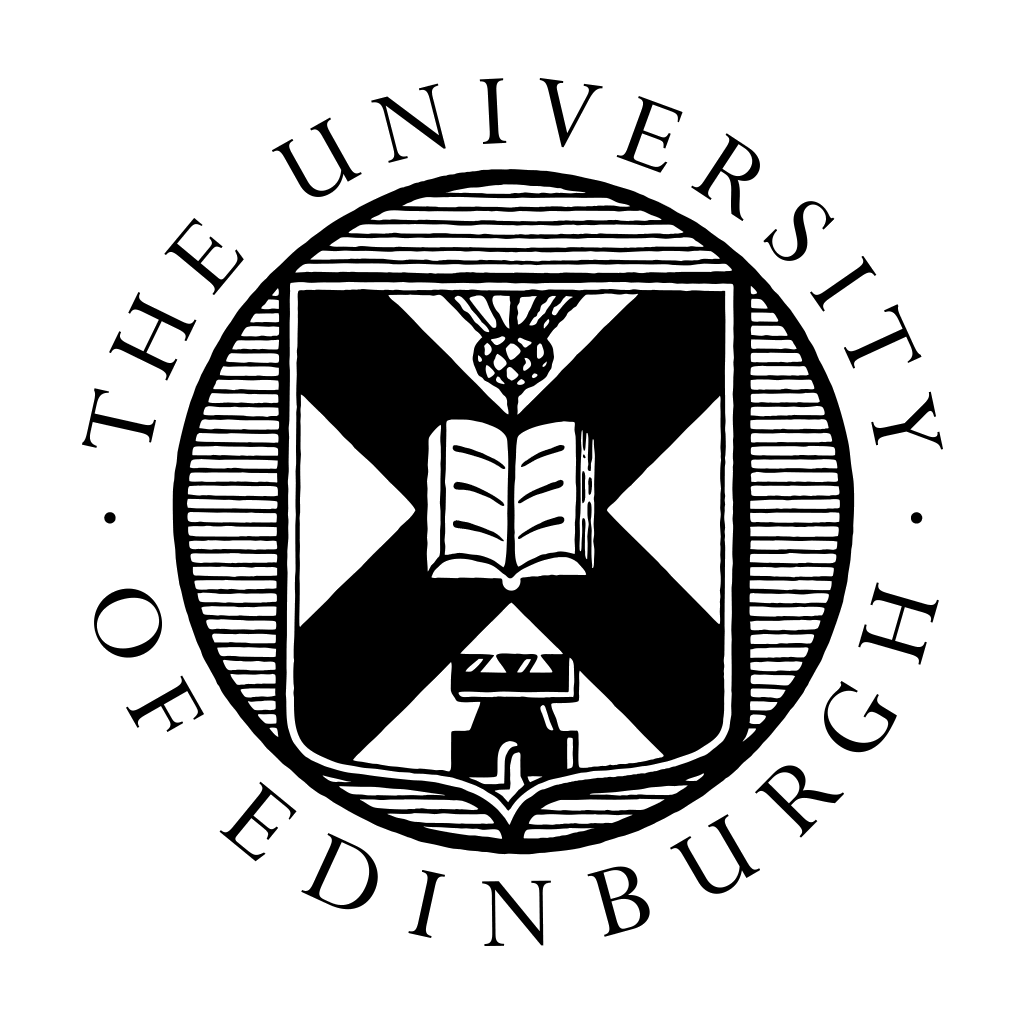 Library Academic Support Team
Where are the numbers? - Assessment
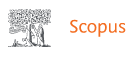 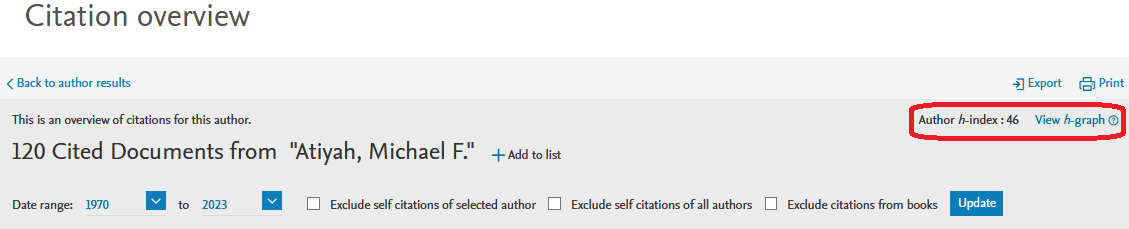 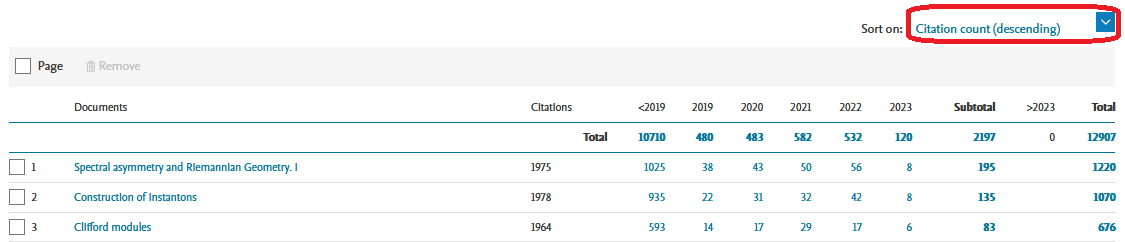 18
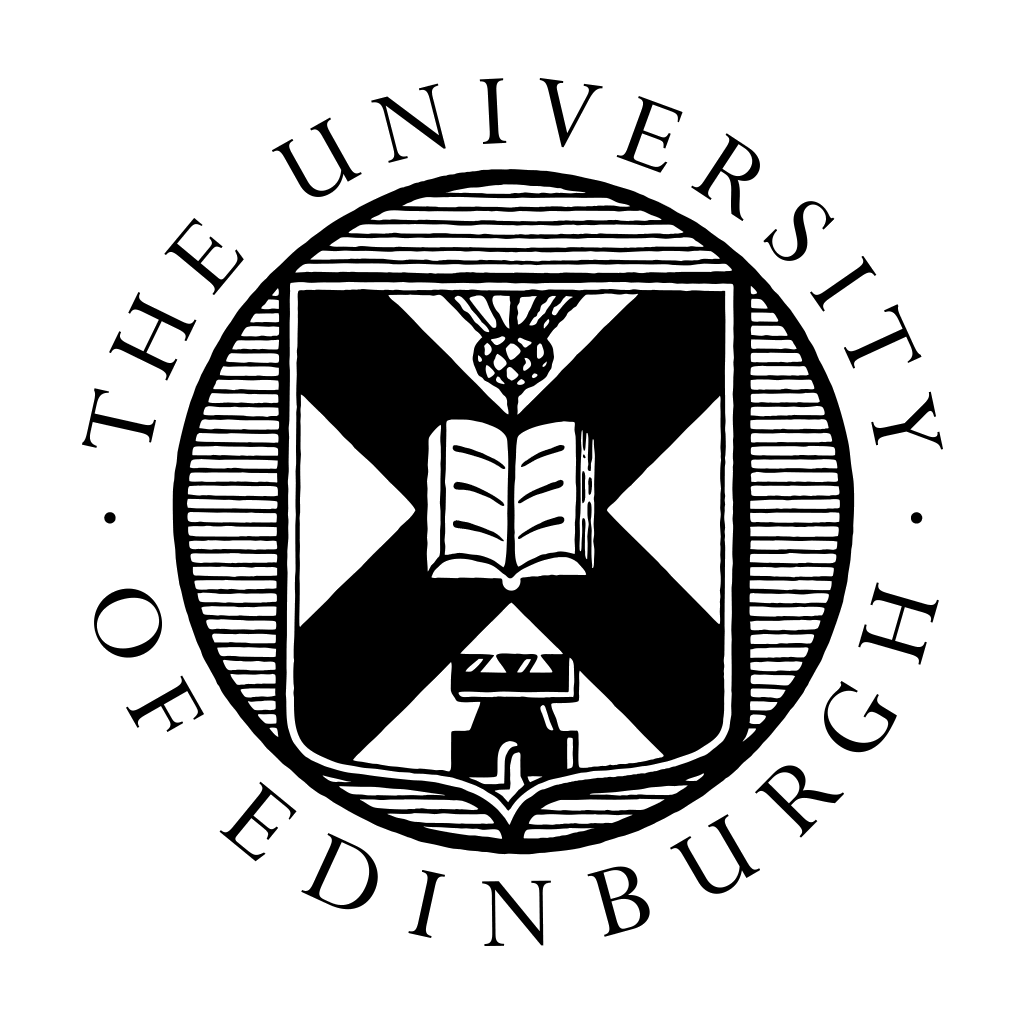 Library Academic Support Team
Where are the numbers? - Assessment
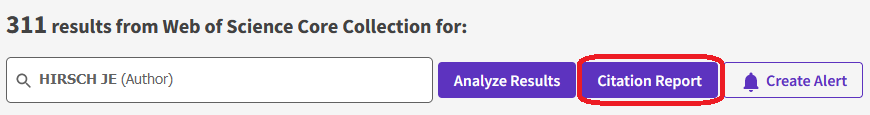 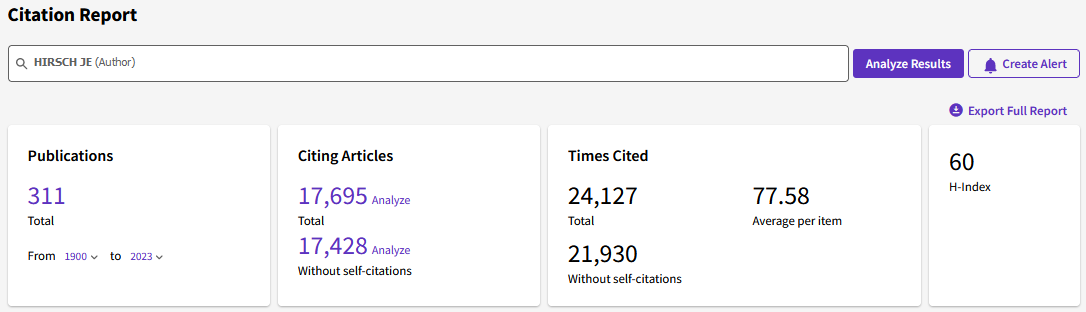 A scientist has index h if h of her or his Np papers have at least h citations each and the other (Np – h) papers have ≤h citations each…

…The highest h among physicists appears to be E. Witten's h, which is 110. That is, Witten has written 110 papers with at least 110 citations each.
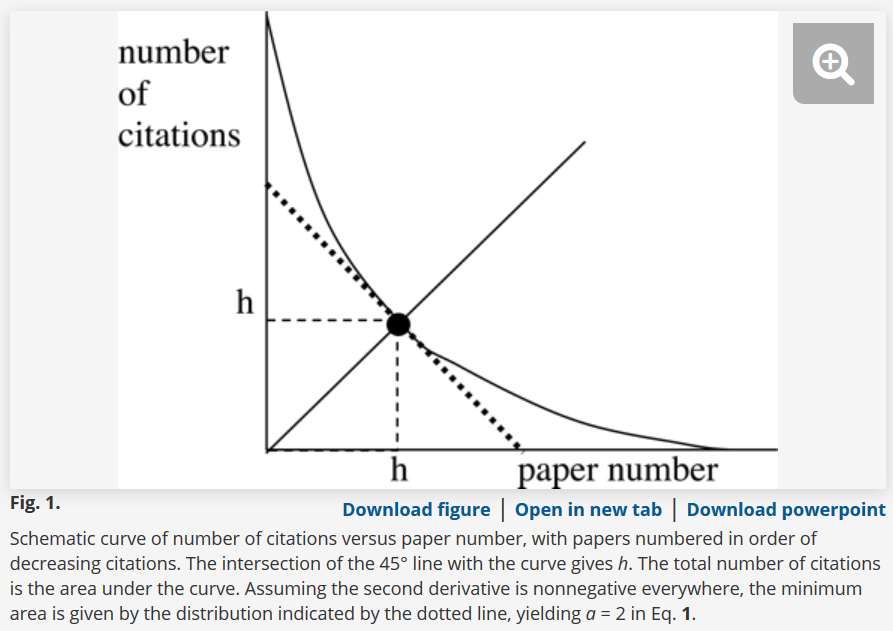 Hirsch, J. (2005). An index to quantify an individual's scientific research output. Proceedings of the National Academy of Sciences of the United States of America., 102(46), 16569-16572.
19
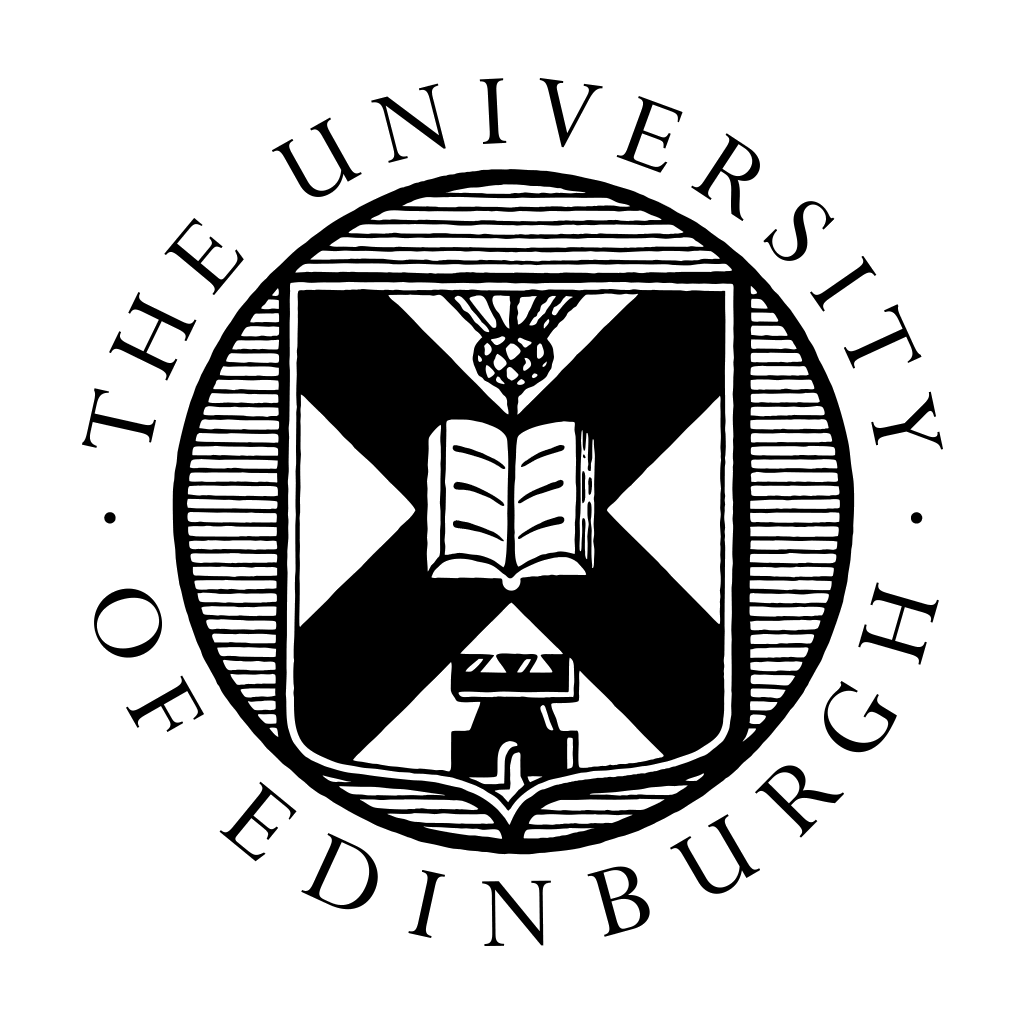 Library Academic Support Team
Where are the numbers? - Assessment
EndNote offers a Citation report generation link
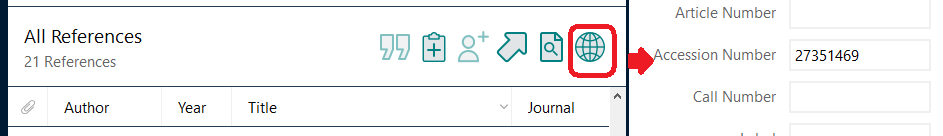 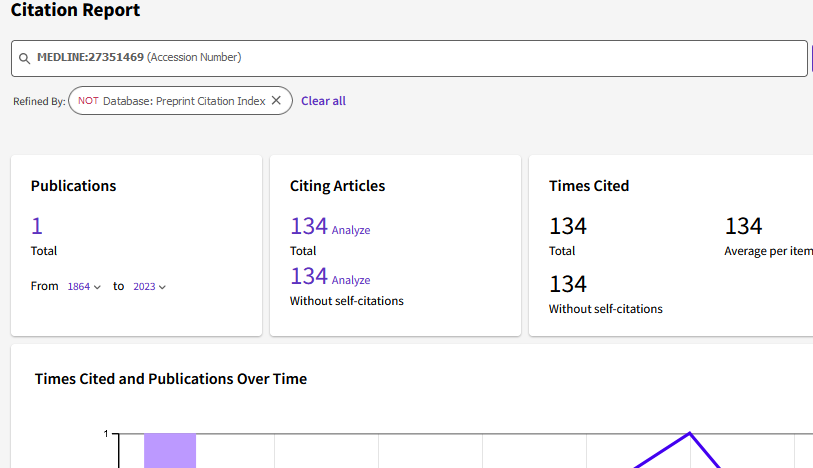 EndNote can create the Citation Report up to 118 references in a single search.
Note: For the Citation Report to be generated…either a Web of Science identification number (Accession Number) or a PubMed identification number (PMID)…saved in the Accession Number field…
https://support.clarivate.com/Endnote/s/article/EndNote-cra?language=en_US
20
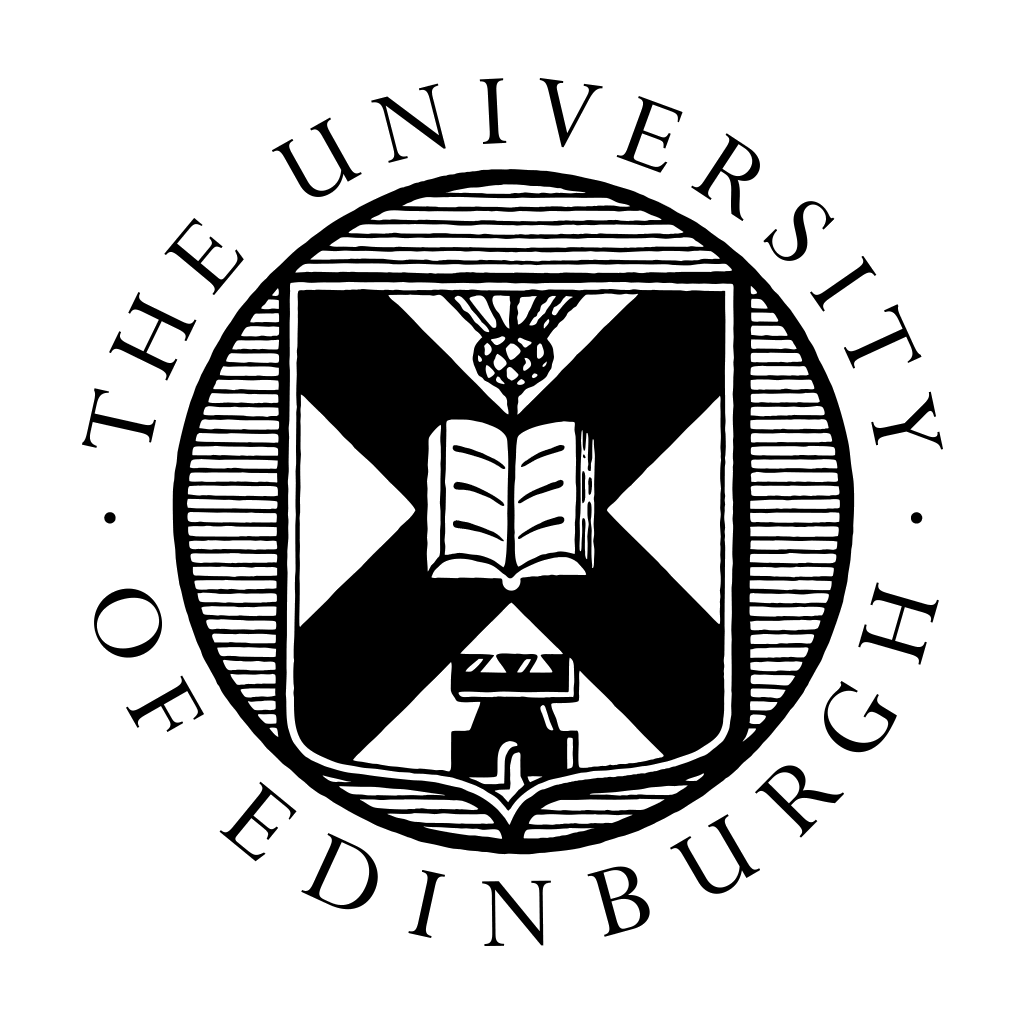 Library Academic Support Team
Where are the numbers? - Assessment
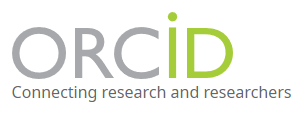 ORCID (Open Researcher and Contributor ID) is a universal identifier academic authors can adopt which is product independent.
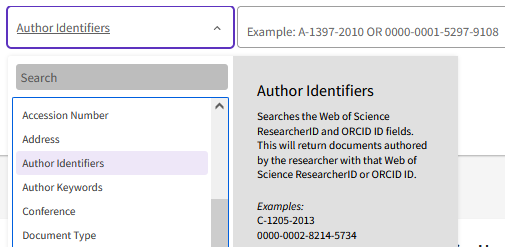 https://orcid.org/
Helps to:
 
Eliminate name ambiguity.

Accurately connect an author with their output throughout a career.
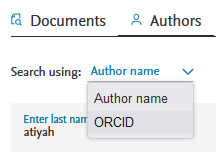 Profiles can be connected, eg ORCID with Pure / Edinburgh Research Explorer www.ed.ac.uk/pure
Scholarly Communications Team ORCID information page: 
www.ed.ac.uk/information-services/research-support/publish-research/scholarly-communications/orcid-open-researcher-and-contributor-id
21
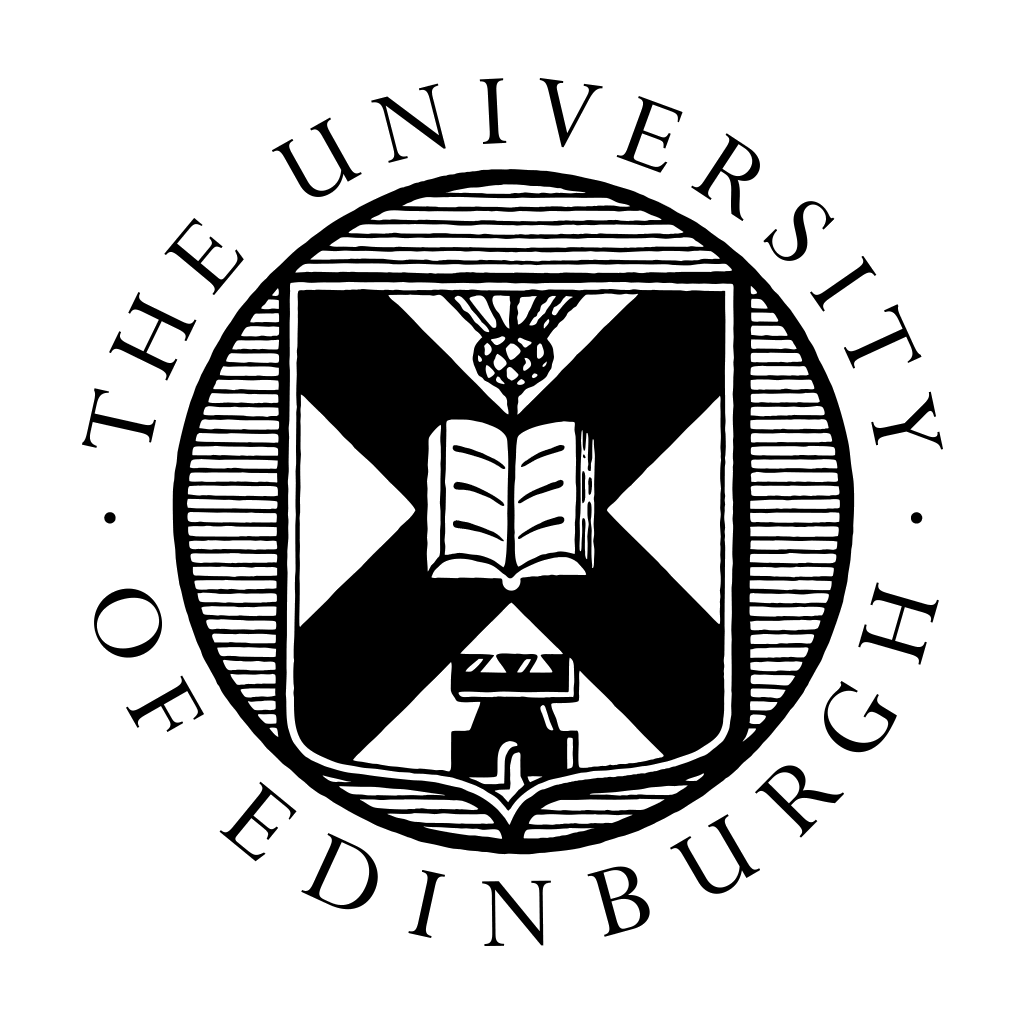 Library Academic Support Team
Where are the numbers? - Assessment
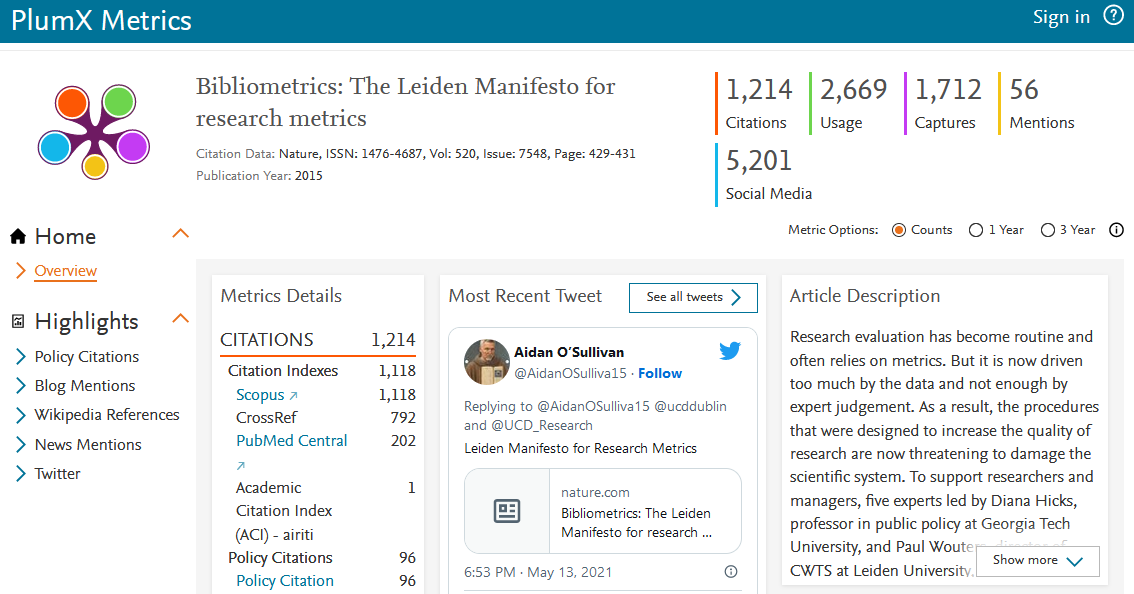 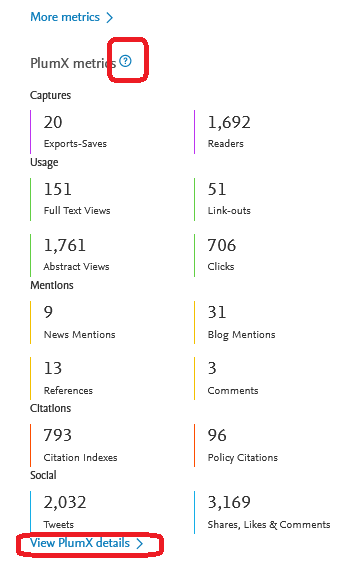 “PlumX Metrics provide insights into the ways people interact with individual pieces of research output (articles, conference proceedings, book chapters, and many more) in the online environment.”
https://plumanalytics.com/learn/about-metrics 	[Elsevier owned]
22
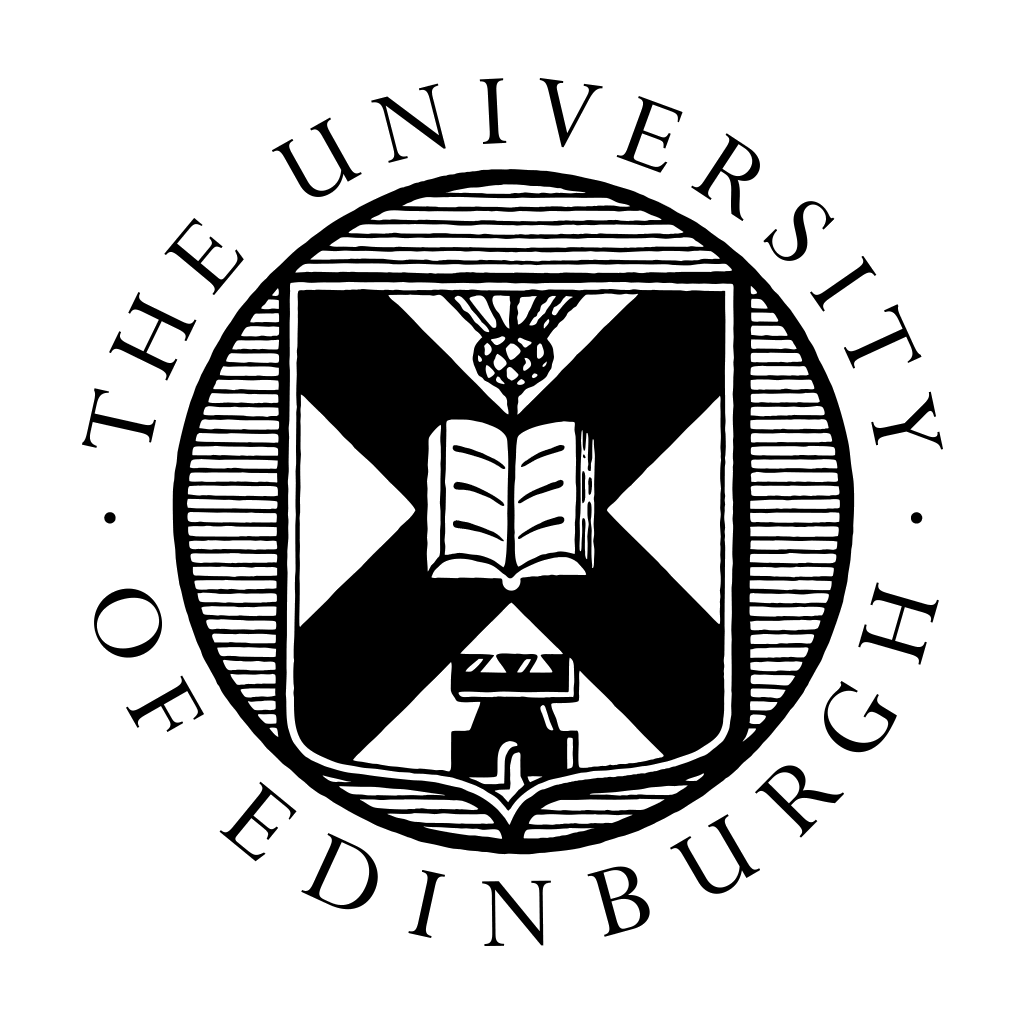 Library Academic Support Team
Where are the numbers? - Assessment
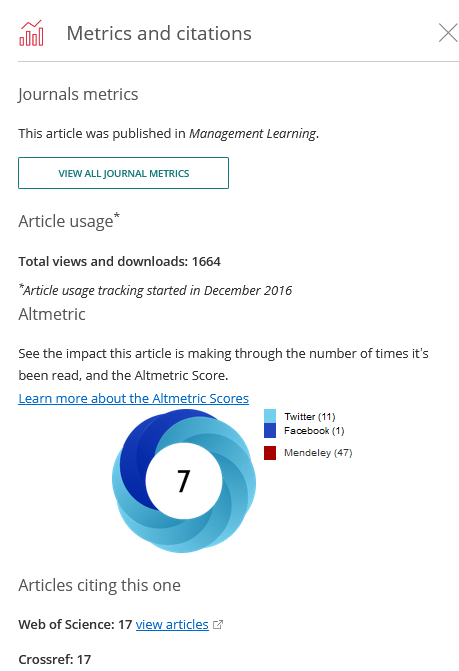 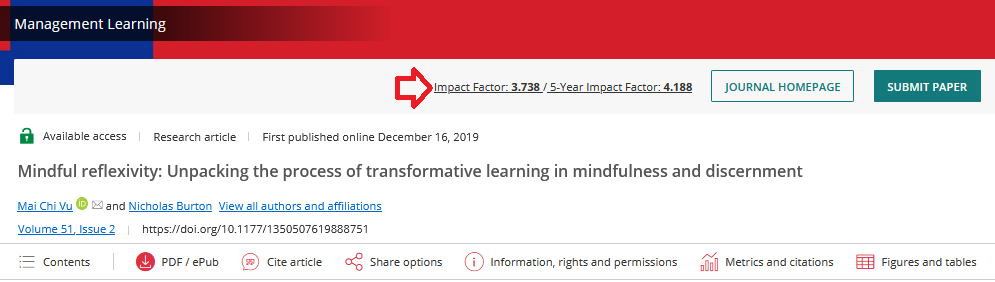 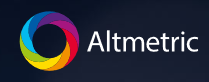 “ …can point to interesting spikes in different types of attention, etc but are not themselves evidence of such. ”
www.altmetric.com/about-altmetrics/what-are-altmetrics/
23
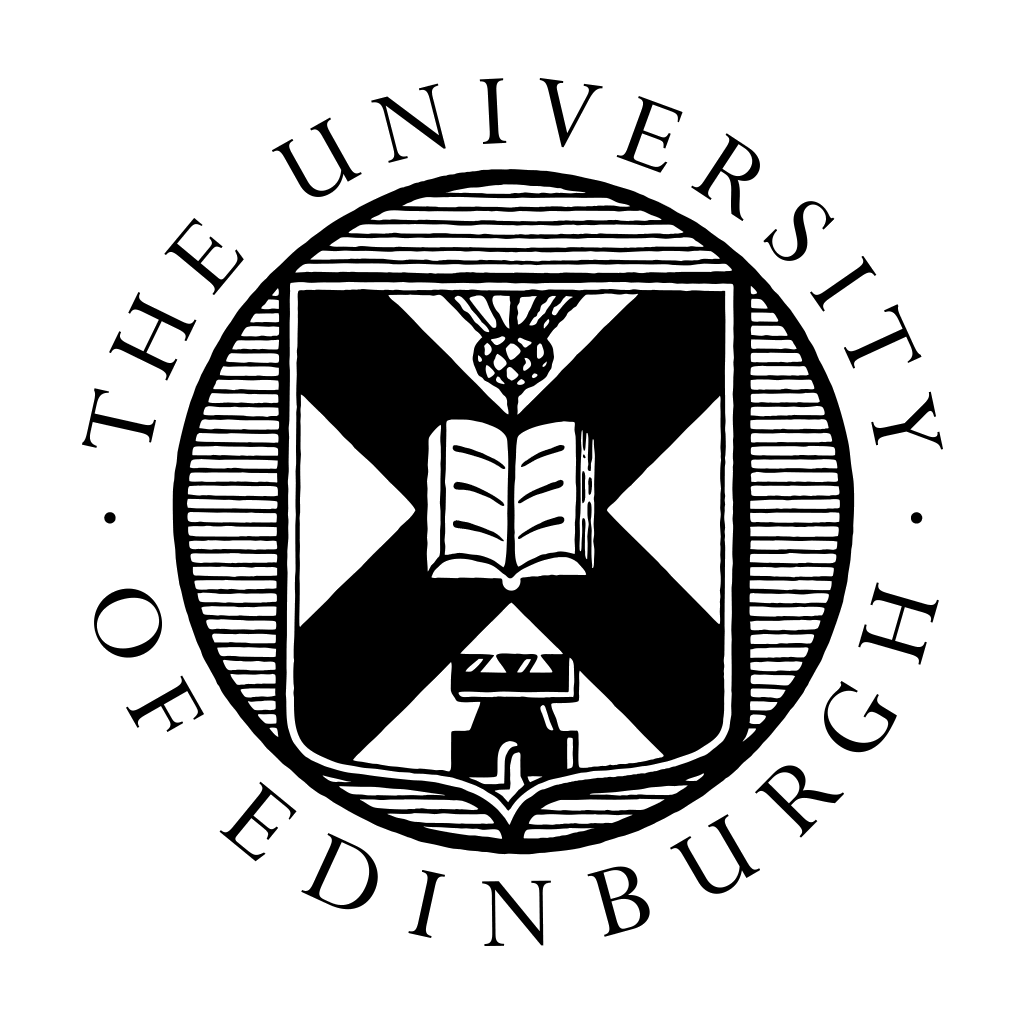 Library Academic Support Team
DORA: San Francisco Declaration on Research Assessment
The University of Edinburgh signed the San Francisco Declaration on Research Assessment (DORA) in Spring 2019. DORA provides a roadmap for global reform in research assessment that universities, funding bodies and individual researchers can sign up to. As a signatory, the University supports DORA’s vision to ‘advance practical and robust approaches to research assessment globally and across all scholarly disciplines'.
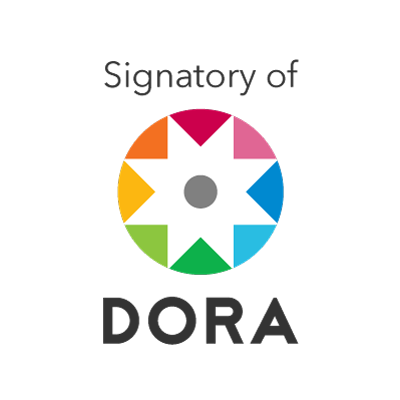 Research evaluation and responsible research metrics:
www.ed.ac.uk/research-office/research-talent-and-culture/research-evaluation-and-responsible-metrics
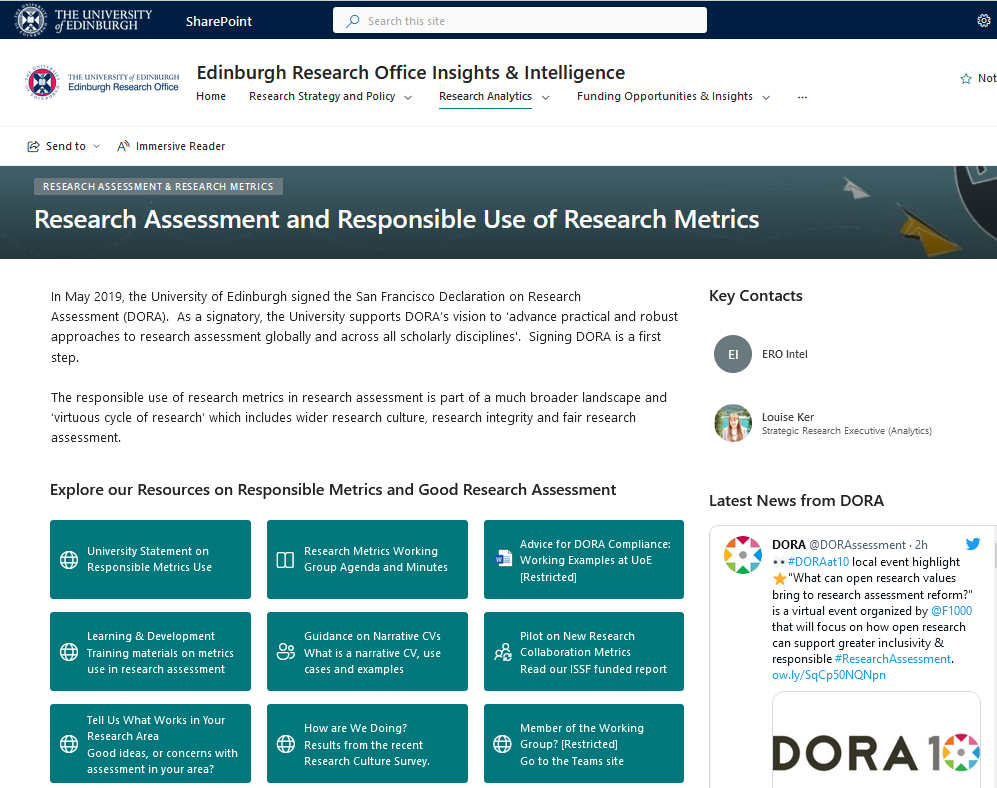 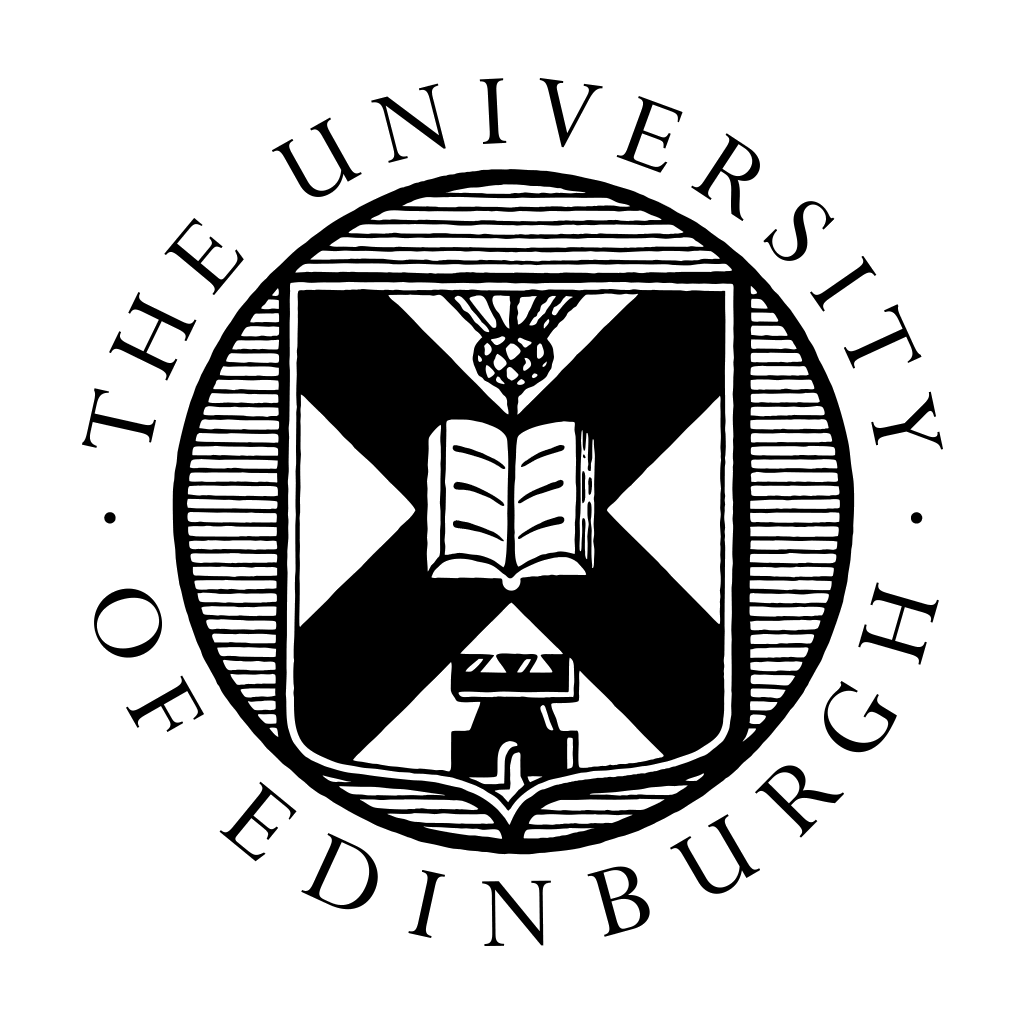 Library Academic Support Team
Where are the numbers? - Assessment
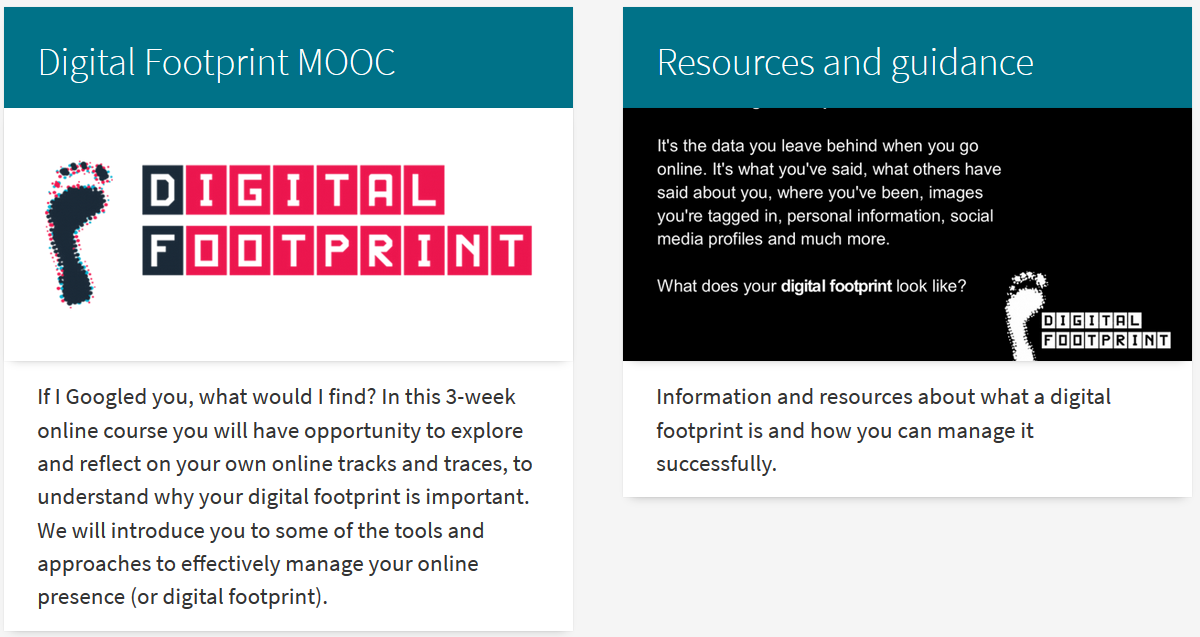 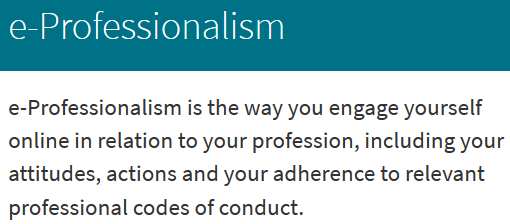 26
www.ed.ac.uk/iad/digitalfootprint
See also: Digital Safety and Citizenship – www.ed.ac.uk/is/digital-safety
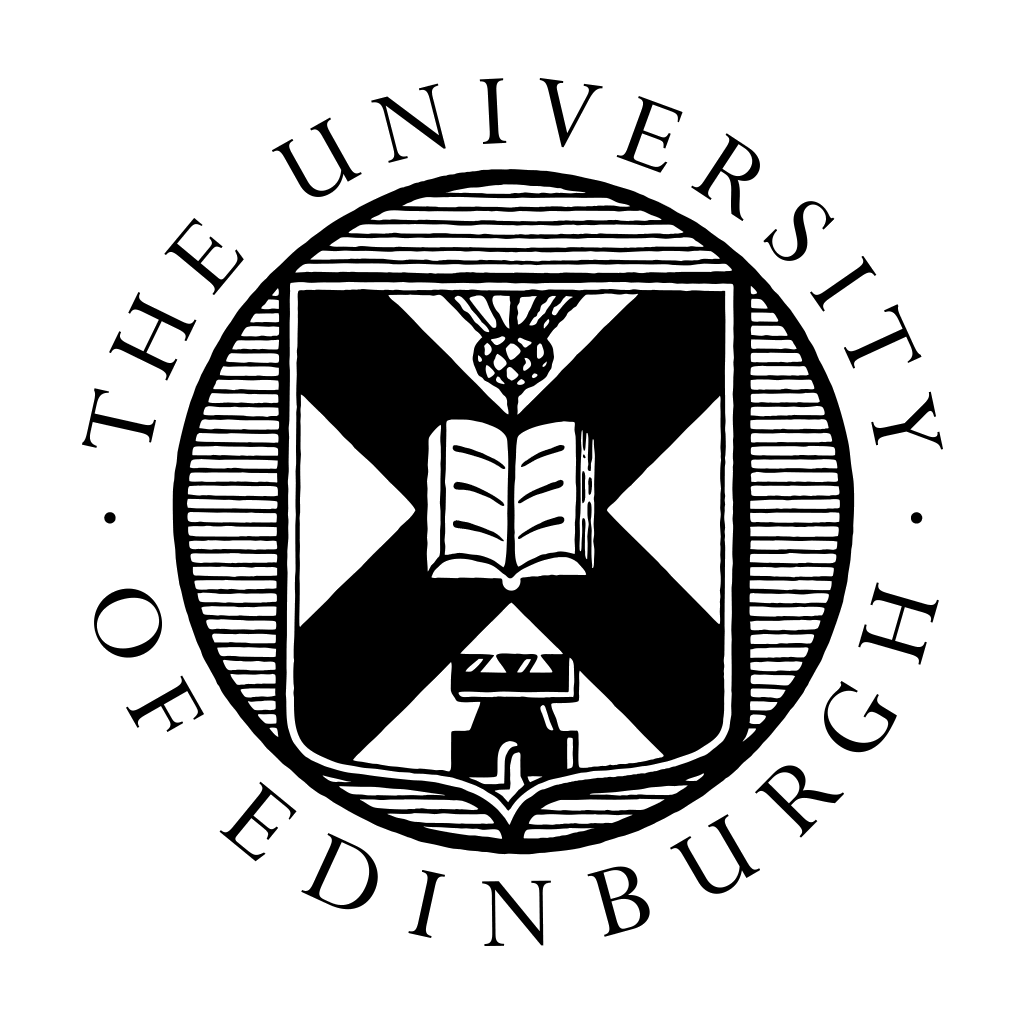 Library Academic Support Team
Help
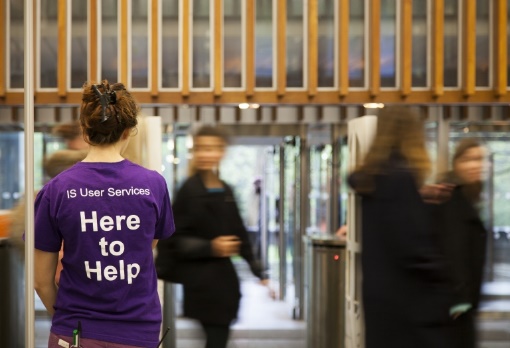 Your Academic Support Librarian: www.ed.ac.uk/is/ASL

Library subject guides: www.ed.ac.uk/is/subject-guides
Databases mentioned in this presentation:
www.ed.ac.uk/is/databases-subjects > Bibliometric and publication metrics
Edinburgh Research Office:
Research evaluation and responsible research metrics
Includes links to the University’s Research Metrics Working Group
27
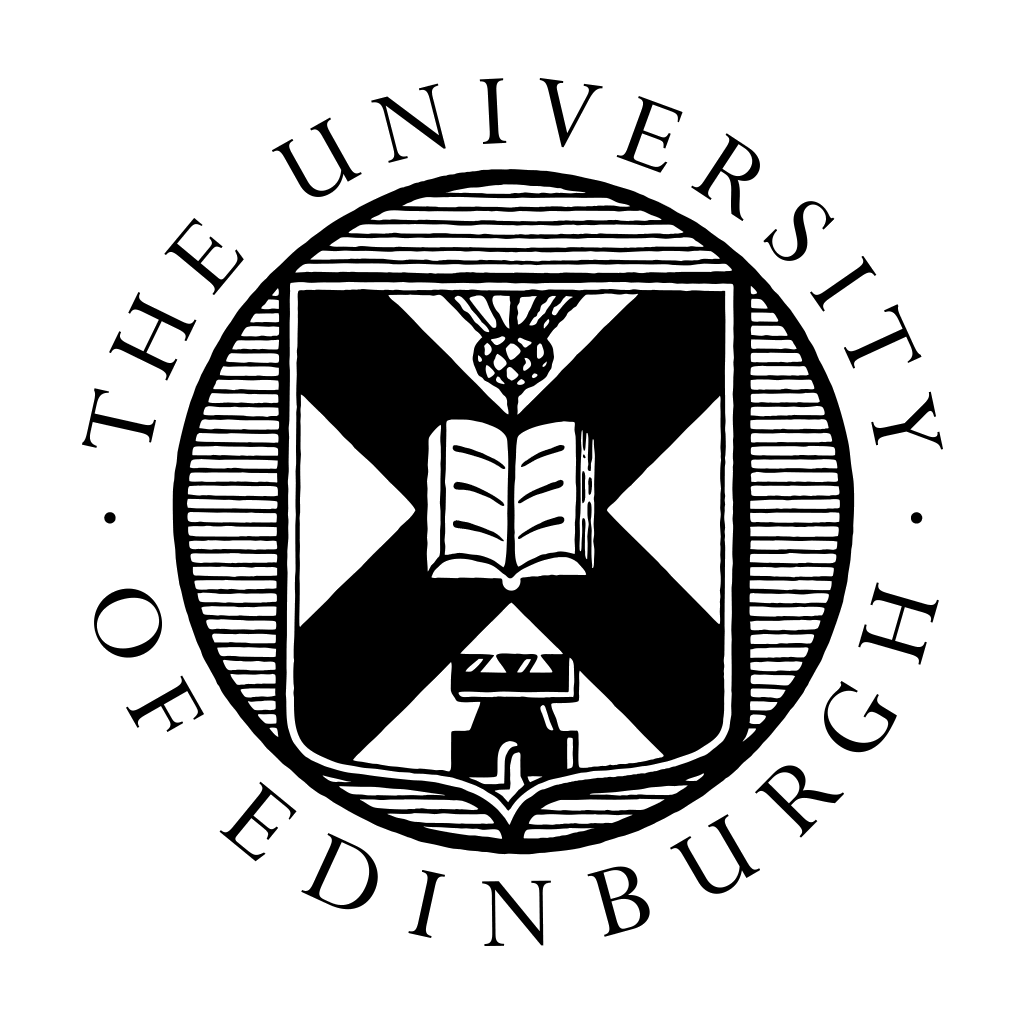 Library Academic Support Team
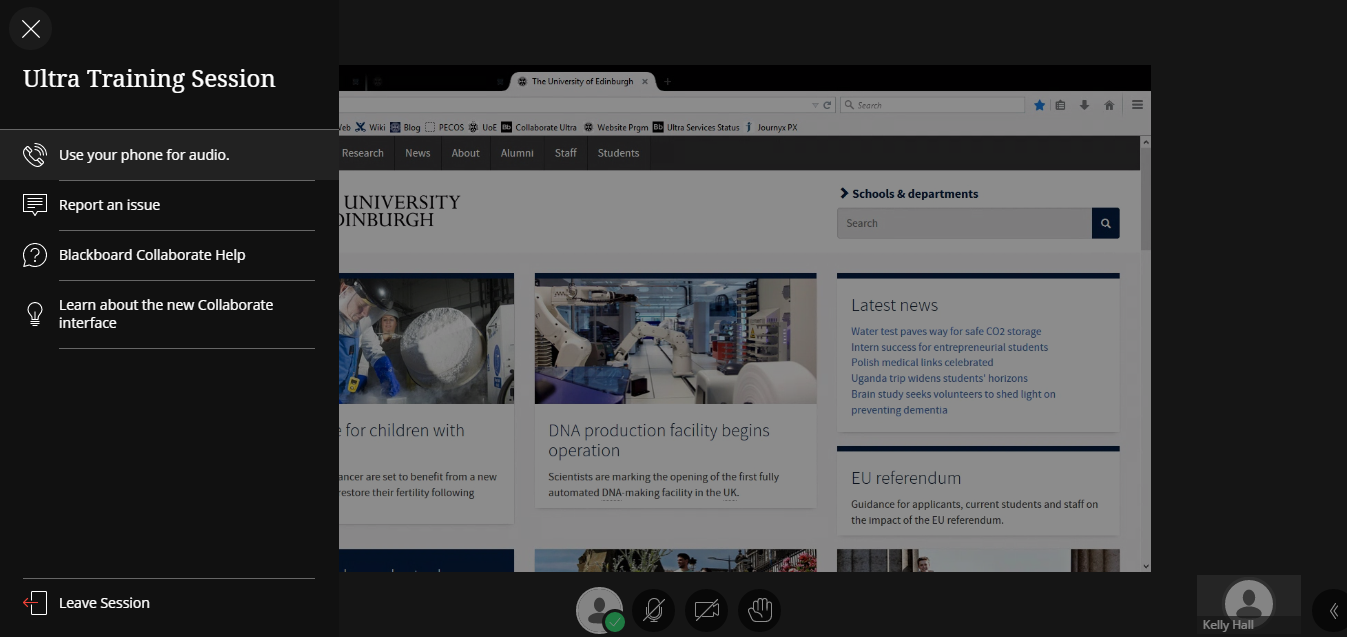 To leave:

Menu > “Leave Session”

Or

Close the browser window.
28
Thank you